Recurrence Relations
Section – I

Recursion in Sequences
Q1: Domino Tilings
3
Q1: Domino Tilings
1 way
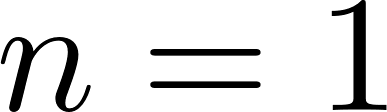 2 ways
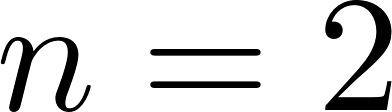 We get a familiar pattern
Next term = sum of previous 2 terms
Question: Why is this true?
3 ways
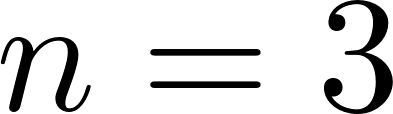 5 ways
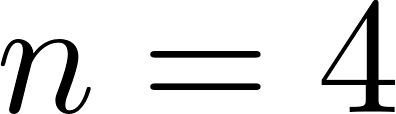 8 ways
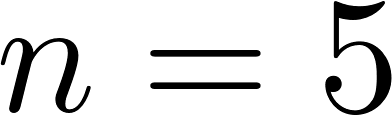 4
Q1: Domino Tilings
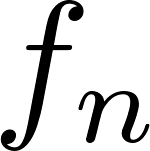 # of tilings 
starting with
# of tilings 
starting with
=
+
=
+
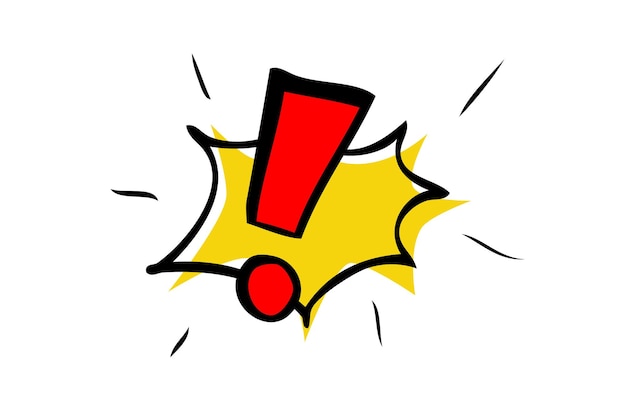 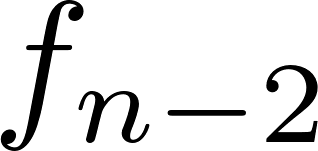 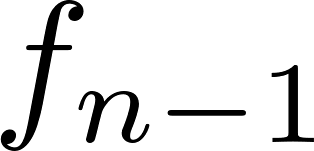 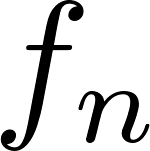 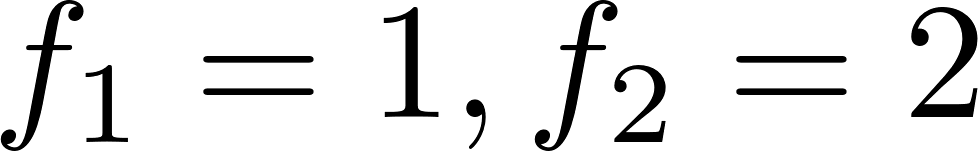 Answer
5
Q2: Heads never touch
How many ways are there to arrange 10 identical coins in a row so that there are no two consecutive heads?
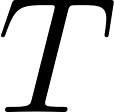 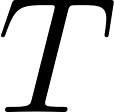 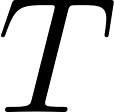 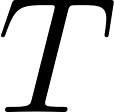 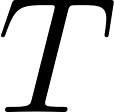 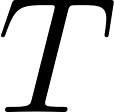 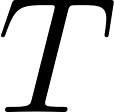 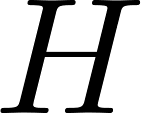 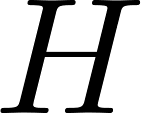 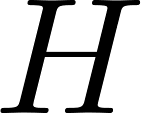 6
Q2: Heads never touch
2 ways
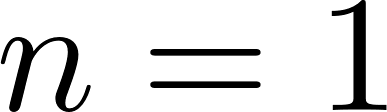 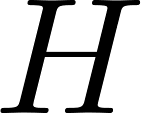 3 ways
The same pattern emerges!
Next term = sum of previous 2 terms
Question: Why is this true?
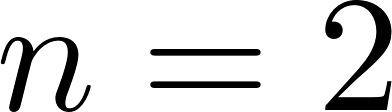 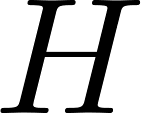 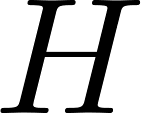 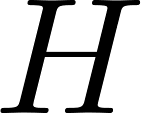 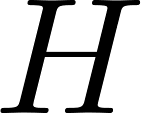 5 ways
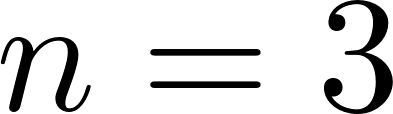 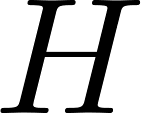 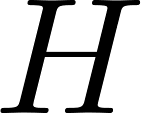 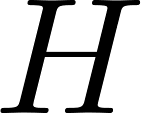 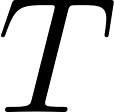 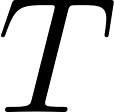 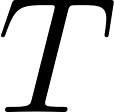 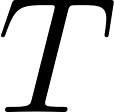 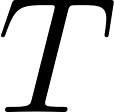 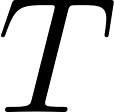 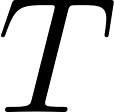 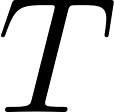 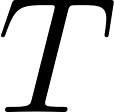 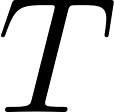 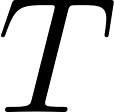 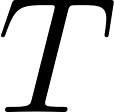 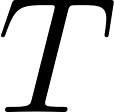 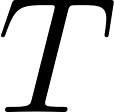 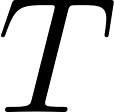 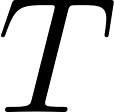 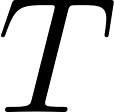 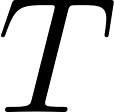 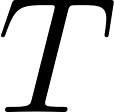 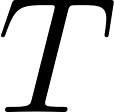 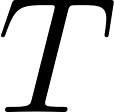 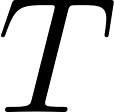 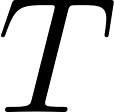 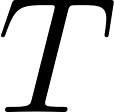 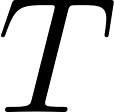 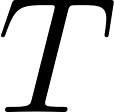 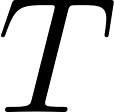 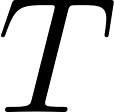 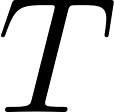 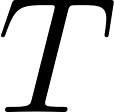 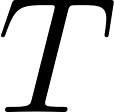 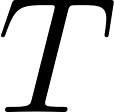 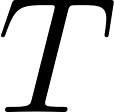 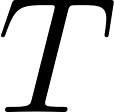 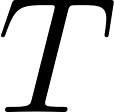 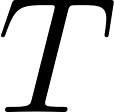 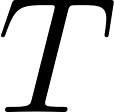 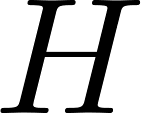 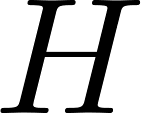 8 ways
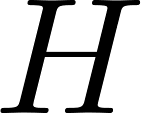 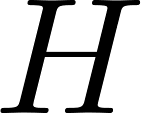 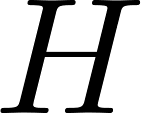 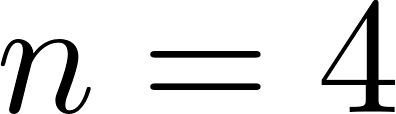 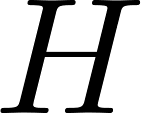 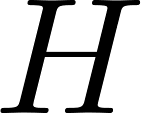 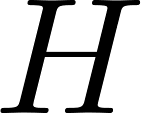 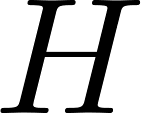 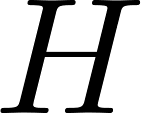 7
Q2: Heads never touch
How many ways are there arrange 10 coins in a row so that there are no two consecutive heads?
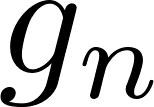 # of arrangements 
starting with
# of arrangements 
starting with
=
+
=
+
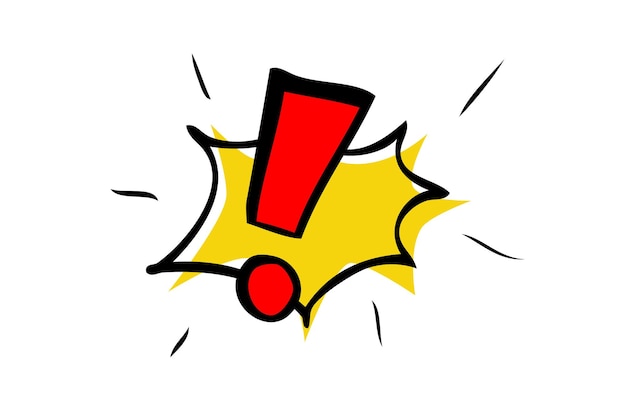 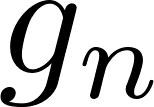 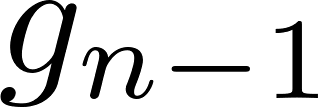 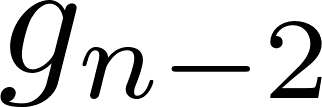 start with
start with
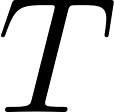 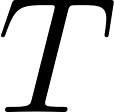 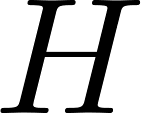 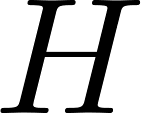 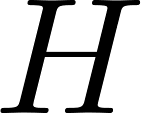 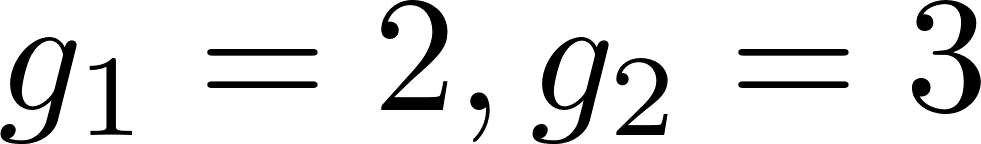 Answer
8
Why does              ?
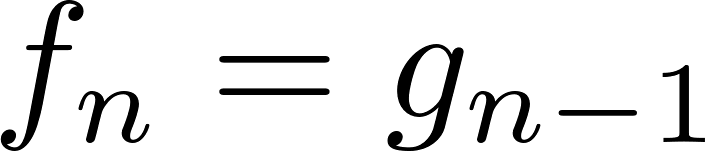 Looking at previous two problems, we see that               .
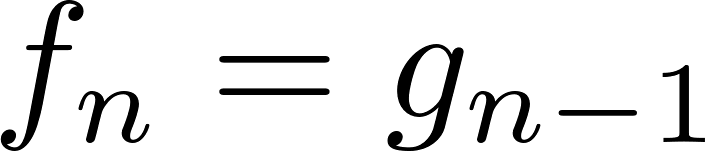 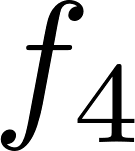 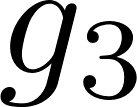 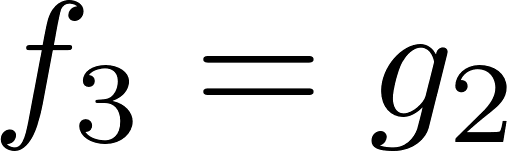 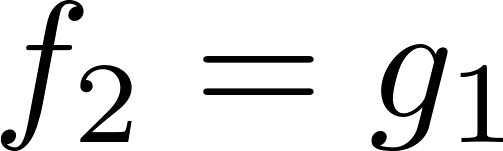 This is too trivial that it shouldn’t need a proof. But, induction is how you make it rigorous.
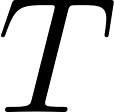 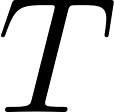 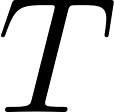 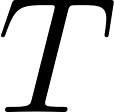 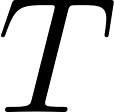 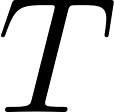 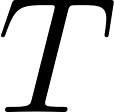 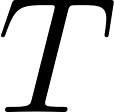 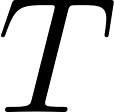 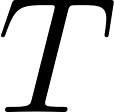 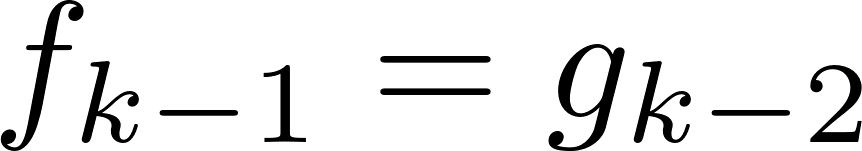 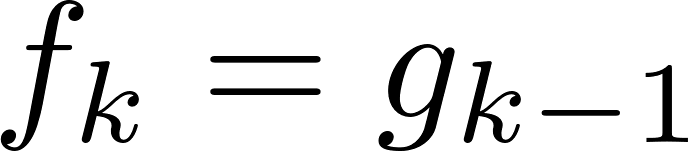 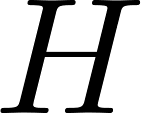 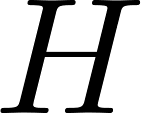 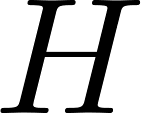 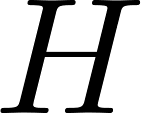 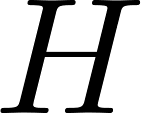 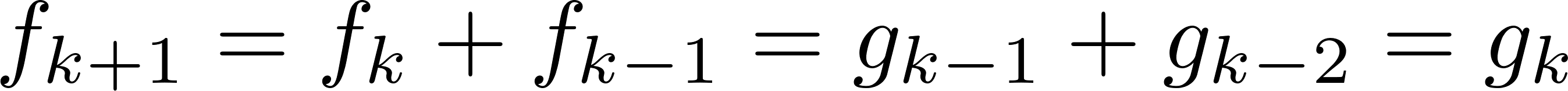 9
Why does              ?
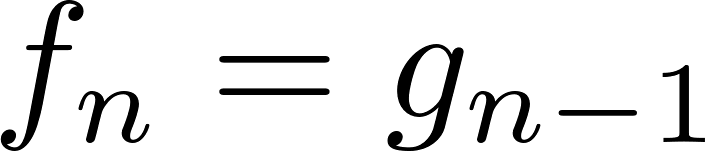 An Alternate (Interesting) Proof.
Idea: Construct a one-to-one correspondence between tilings and coin-arrangements!
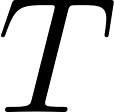 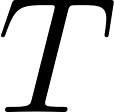 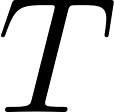 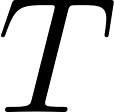 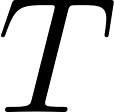 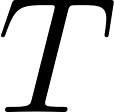 Change the “crossed” circles into T. Others into H. Then, no two H’s are adjacent!
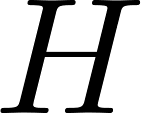 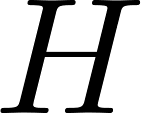 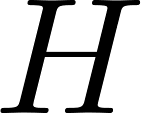 Why?
This construction can also be reversed. 
Hence,              . Bingo!
This kind of proof is called a “bijective proof”. We’ll see more in next lesson.
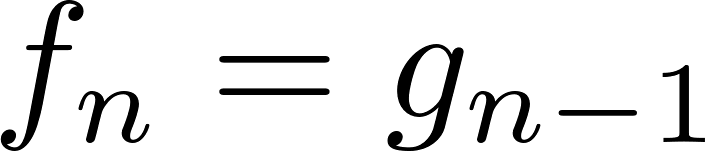 10
Q3: Slicing a Plane
11
Q3: Slicing a Plane
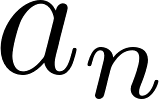 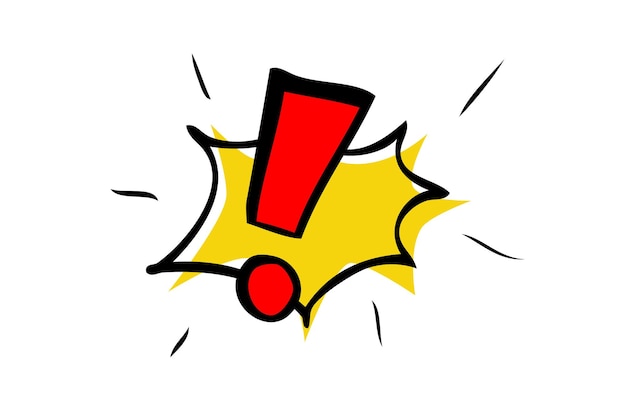 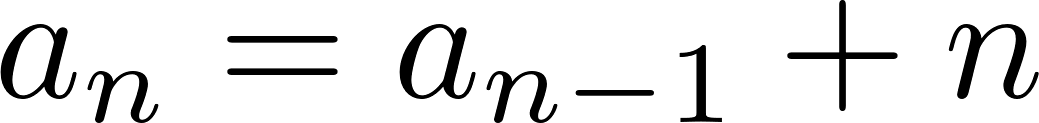 Now, finding       is just algebra:
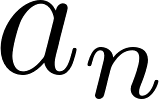 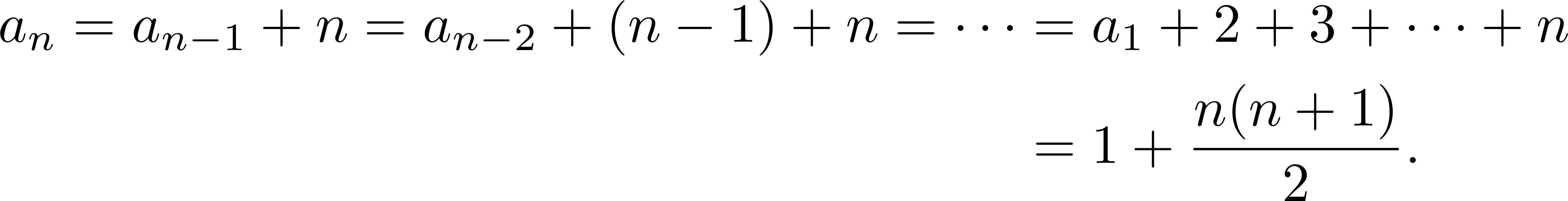 12
Section – II

Recursion with Pictures
Q4: Going around the town
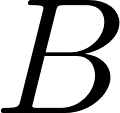 The road map of Townsville is given. Josh wants to go from A to B by going only northwards or eastwards.

In how many ways can Josh go?

If Josh is not allowed to go through C and D, in how many ways can he walk from A to B?
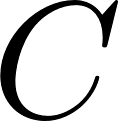 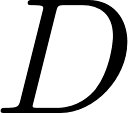 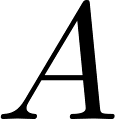 14
Q4: Going around the town
1
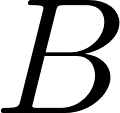 Solution (a)
To each intersection, attach the number of ways to arrive to that intersection using the given moves.
Then, we have the following recurrence:
7
28
84
210
462
924
1
6
21
56
126
252
462
1
5
15
35
70
126
210
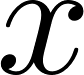 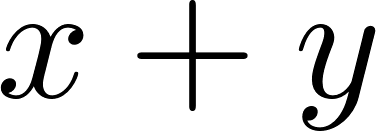 1
4
10
20
35
56
84
1
3
6
10
15
21
28
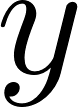 Now, we just compute until we get the value at B!
1
2
3
4
5
6
7
1
1
1
1
1
1
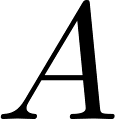 15
Q4: Going around the town
1
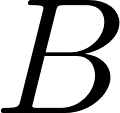 Solution (b)
Simply remove C and D, and redo the recurrence.
Note the following change when we don’t have edges:
7
7
38
122
289
580
1
6
31
84
167
291
1
5
15
31
53
83
124
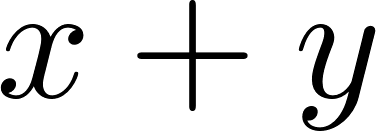 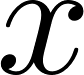 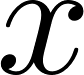 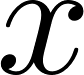 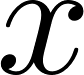 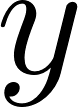 1
4
10
16
22
30
41
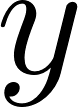 1
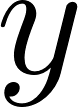 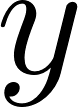 3
6
6
6
8
11
This problem has a nice “bijective” solution. We’ll see in the next lesson!
1
2
3
1
2
3
1
1
1
1
1
1
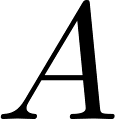 16
Q5: Standing around a table
Ten people sit around a round table. When a signal is given, some people immediately stand up. In how many ways can they stand so that no two adjacent people stand next to each other?
17
Q5: Standing around a table
Solution: Pick a person A. We have two cases: A remains seated, or A stands. So,
Answer = # ways with A sitting + # ways with A standing
Pictorially, we have this:
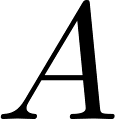 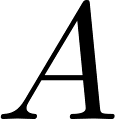 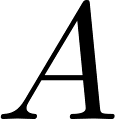 =
+
So, # ways with A sitting = # ways to arrange 9 people with no adjacent stands =
# ways with A standing = # ways to arrange 7 people with no adjacent stands =
Thus, by Q2, the answer is 89 + 34 = 123.
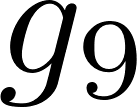 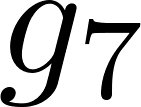 18
Counting Independent Sets
Consider a social network with many users. Any two users are either friends or not friends. Then, the network can be represented by figures like this:
A (possibly empty) subset of users is called independent if no two of them are friends with each other.
Question: How to count the number of independent subsets?
These networks are called graphs. Users are called vertices, and friendships edges.
19
Counting Independent Sets
=
+
# of independent sets
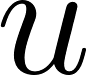 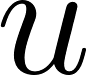 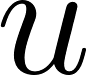 20
Counting Independent Sets
+
=
+
+
=
+
=
+
+
+
+
+
+
=
+
+
=
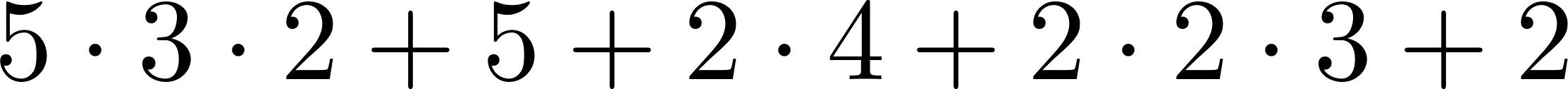 21
Q6: Colouring a pentagon
22
Q6: Colouring a pentagon
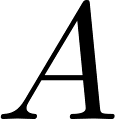 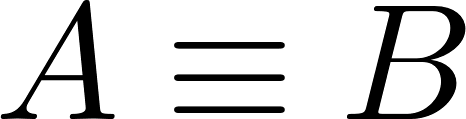 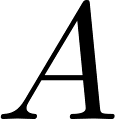 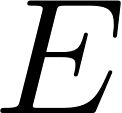 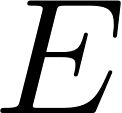 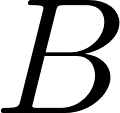 =
–
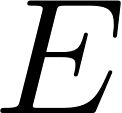 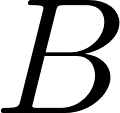 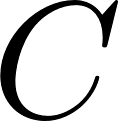 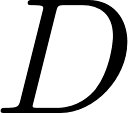 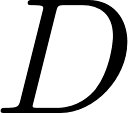 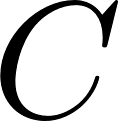 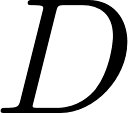 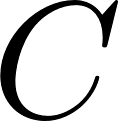 ways
Use the same trick again!!
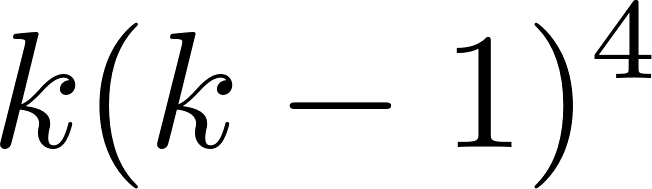 23
Q6: Colouring a pentagon
Solution
=
–
=
–
–
ways
This process is technically the same with case-bashing. But looks more neat!
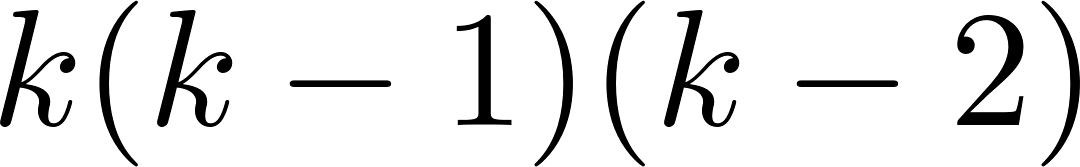 ways
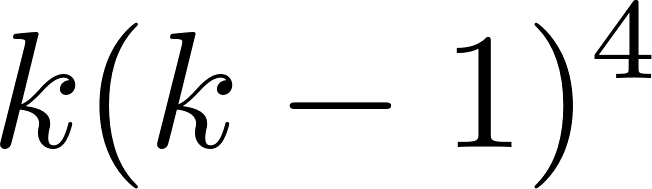 ways
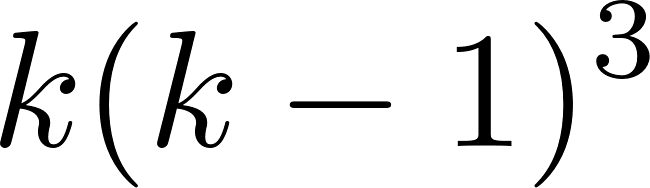 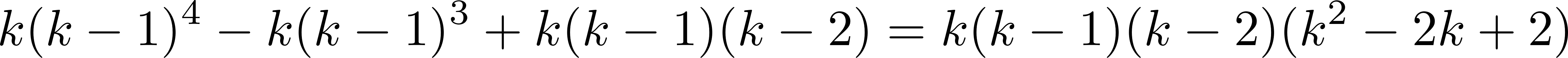 24
Chromatic recurrence
–
=
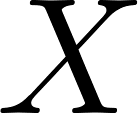 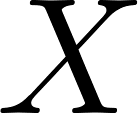 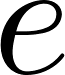 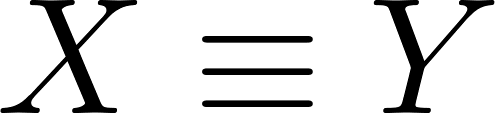 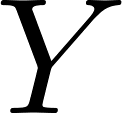 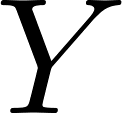 Question: Why is this a recurrence? Which quantity decreases?
Number of edges decreases
25
Chromatic recurrence
Therefore, as we recurse more and more, we will be left with graphs with no edges in the end.
=
–
=
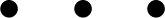 =
+
+
+
+
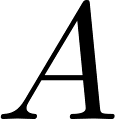 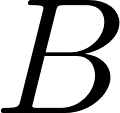 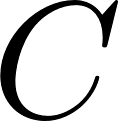 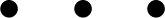 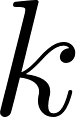 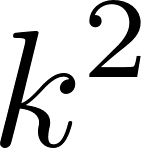 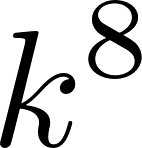 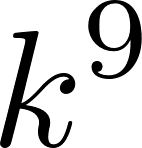 about
Question: This recurrence takes too many steps. How many?
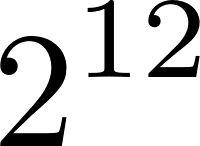 26
Chromatic recurrence
In practice, we recurse until there are no cycles. At this point, computation is easy.
Answer:
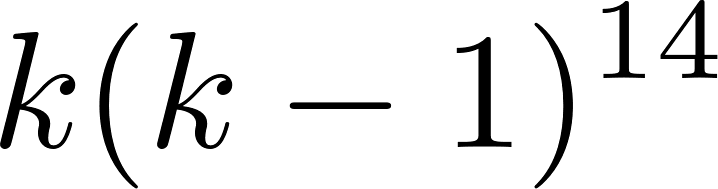 As an example, we can compute the number of colourings of an “envelope” as follows:
=
–
=
–
–
+
Now you know how to find the number of ways to colour any map!
=
–
–
+
+
–
=
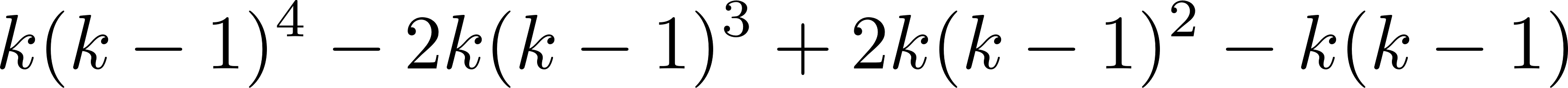 27
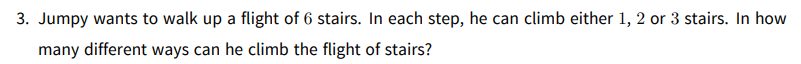 28
Section – III

Recursive Algorithms
Q7: Hanoi Tower
30
Q7: Hanoi Tower
This is too early to say.
But… the answer =          ?
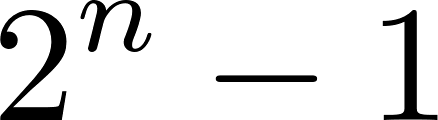 31
Q7: Hanoi Tower
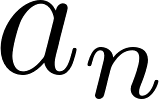 moves
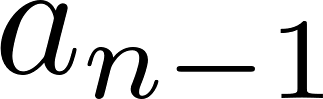 1 move
moves
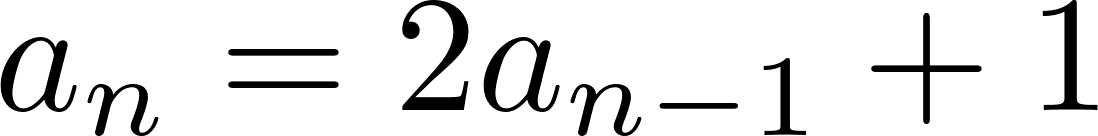 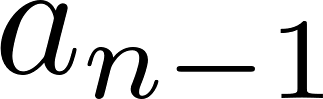 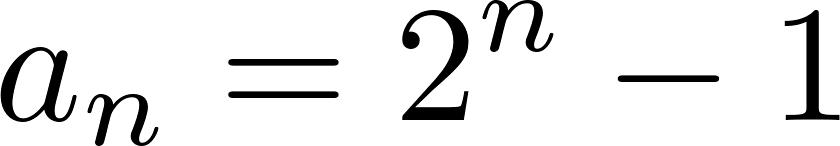 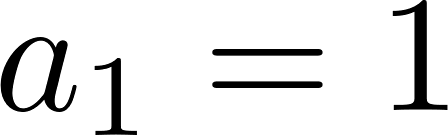 32
Q8: Sheep Sort
There are sixteen sheep with distinct weights, and you have a sheep-scale. You can put two sheep on the sheep-scale at a time, and the sheep-scale tells you which sheep is heavier. We would like to arrange the sheep in increasing order by weights. Can we do this by using the sheep-scale less than 50 times?
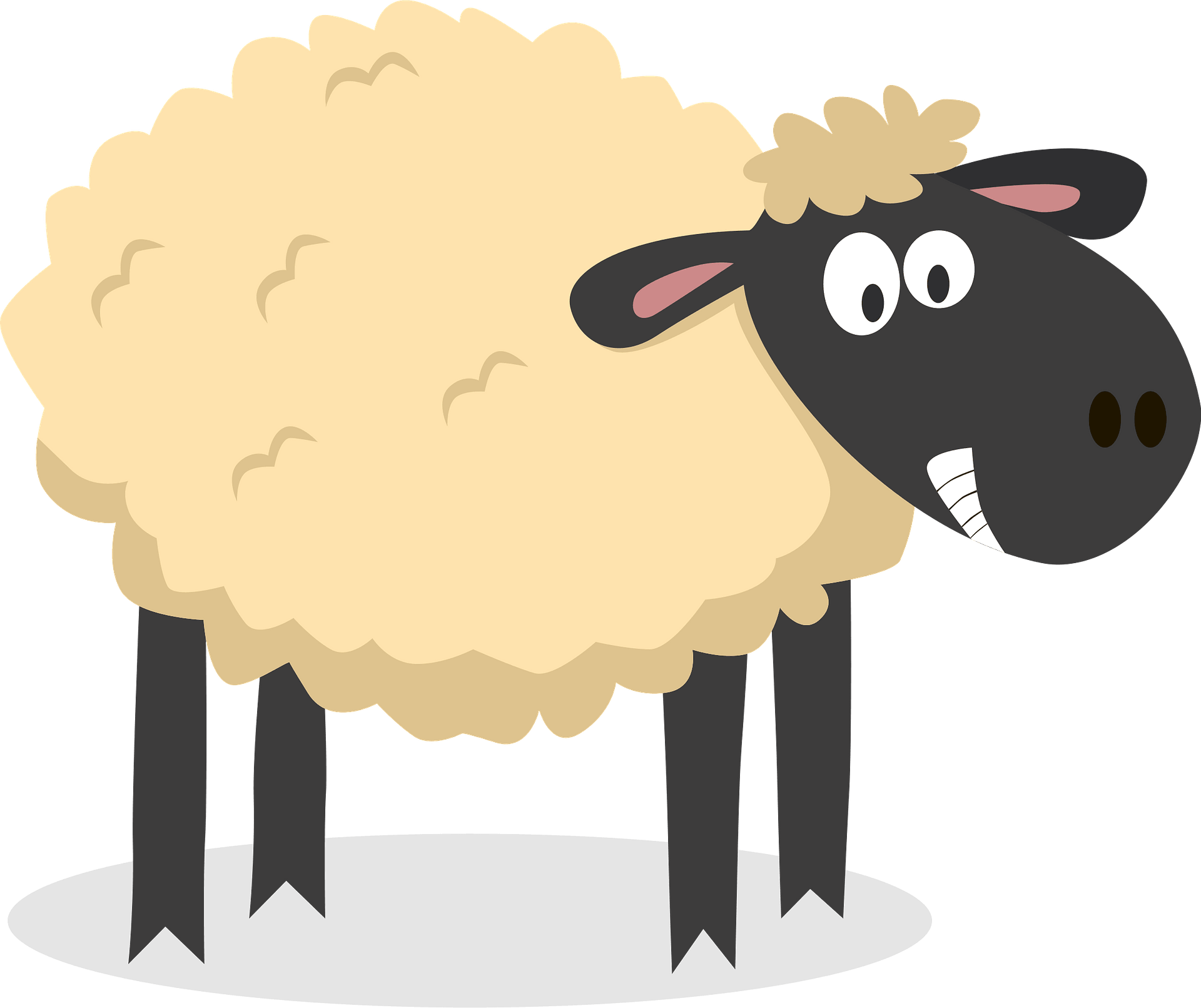 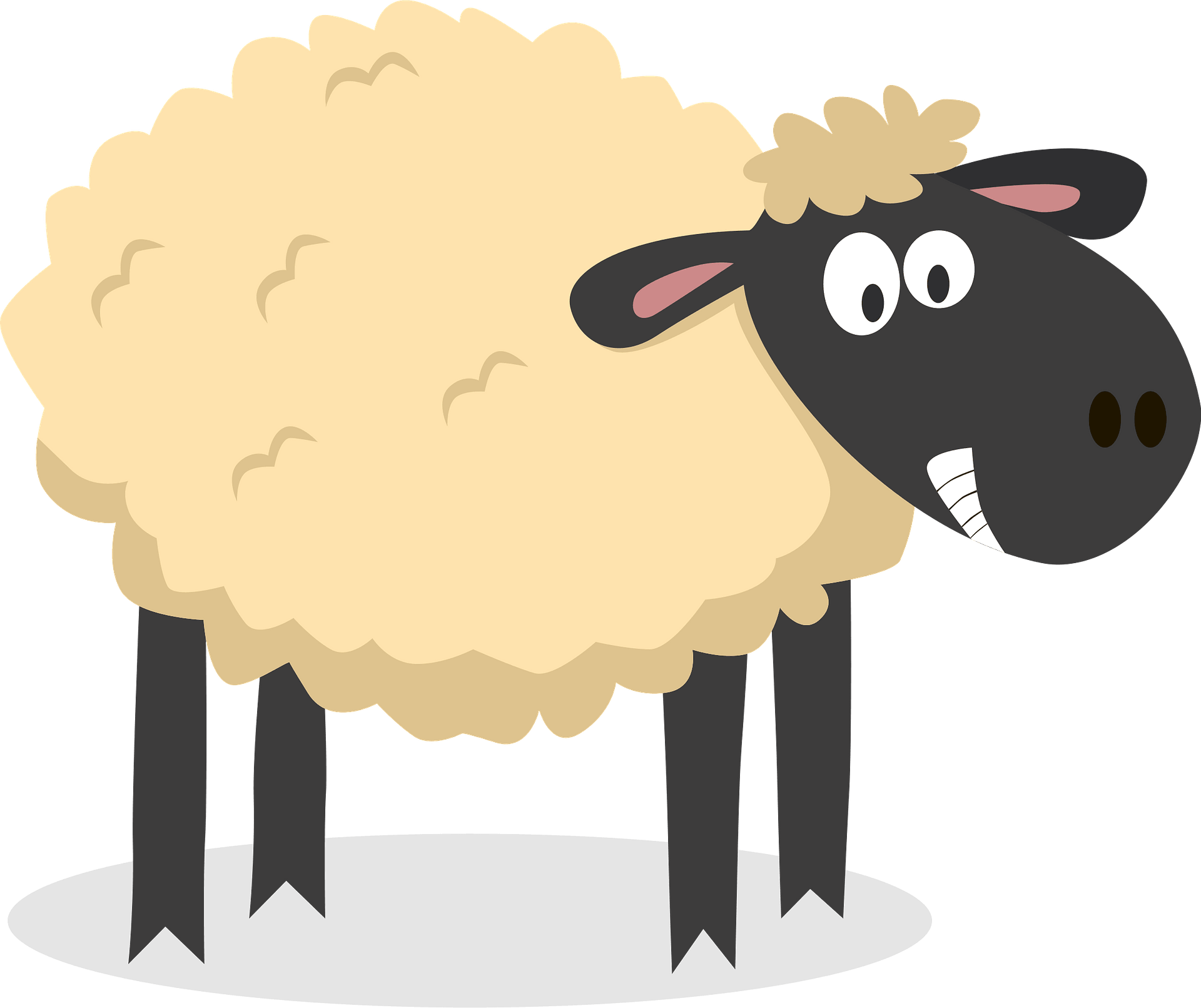 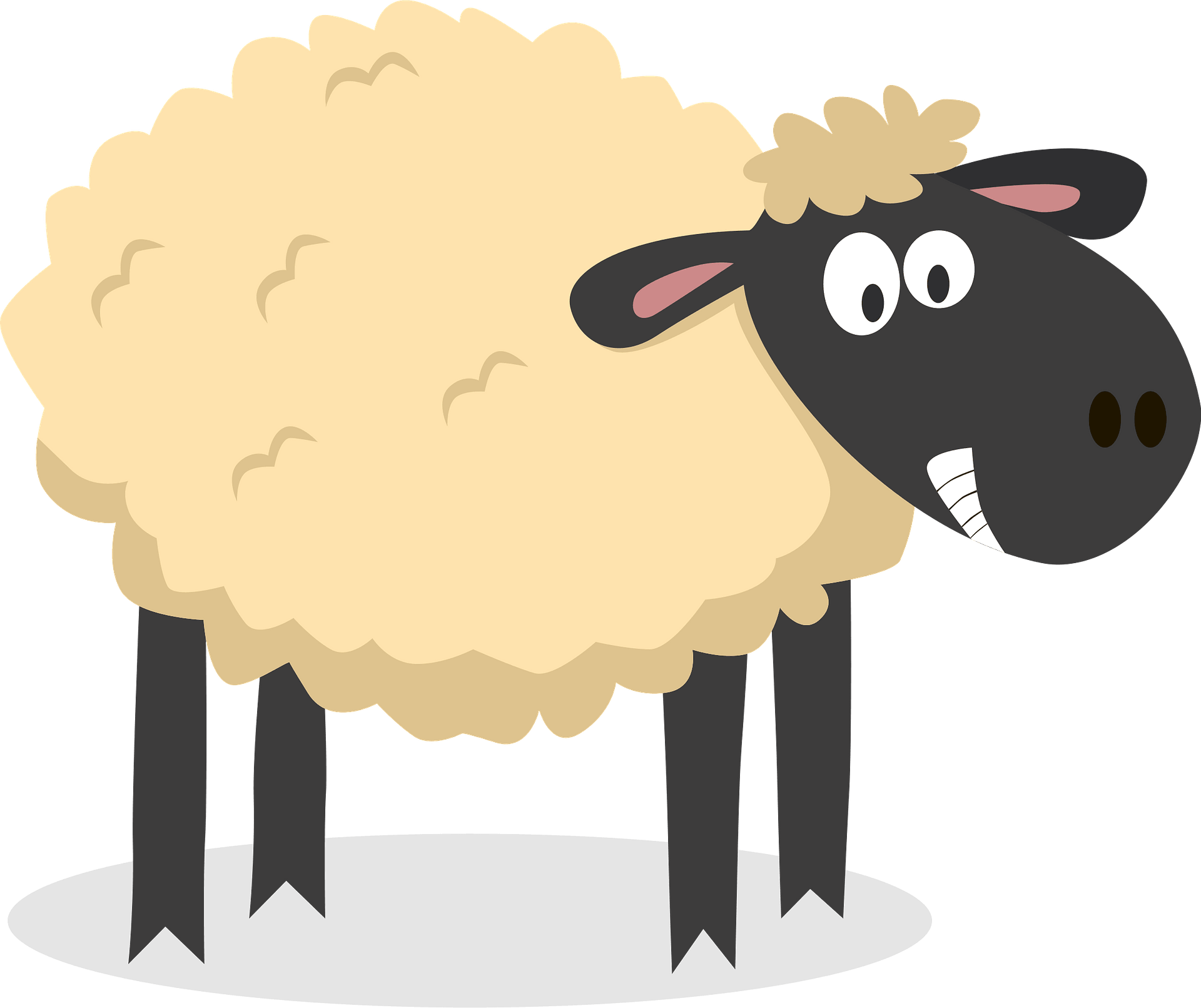 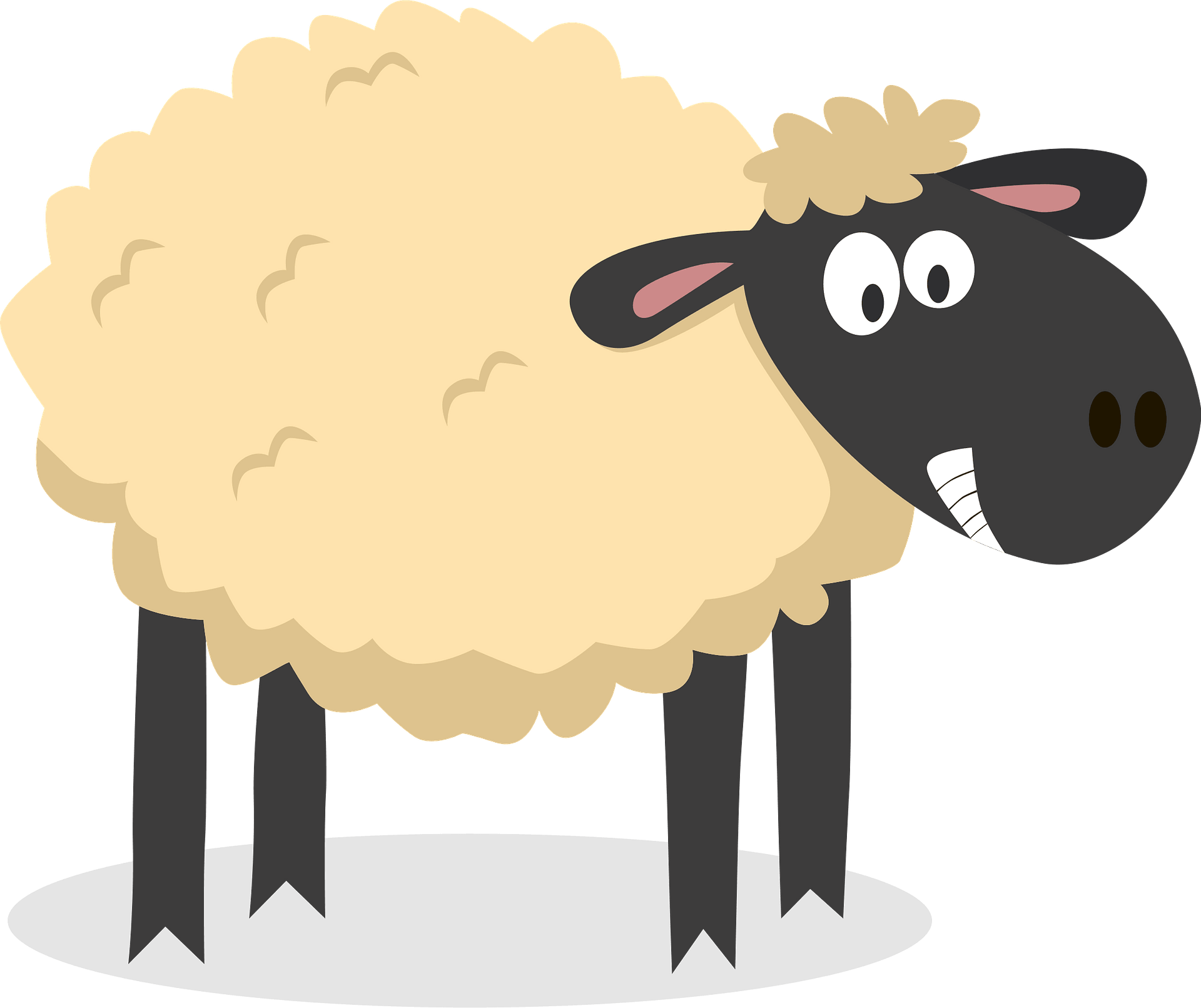 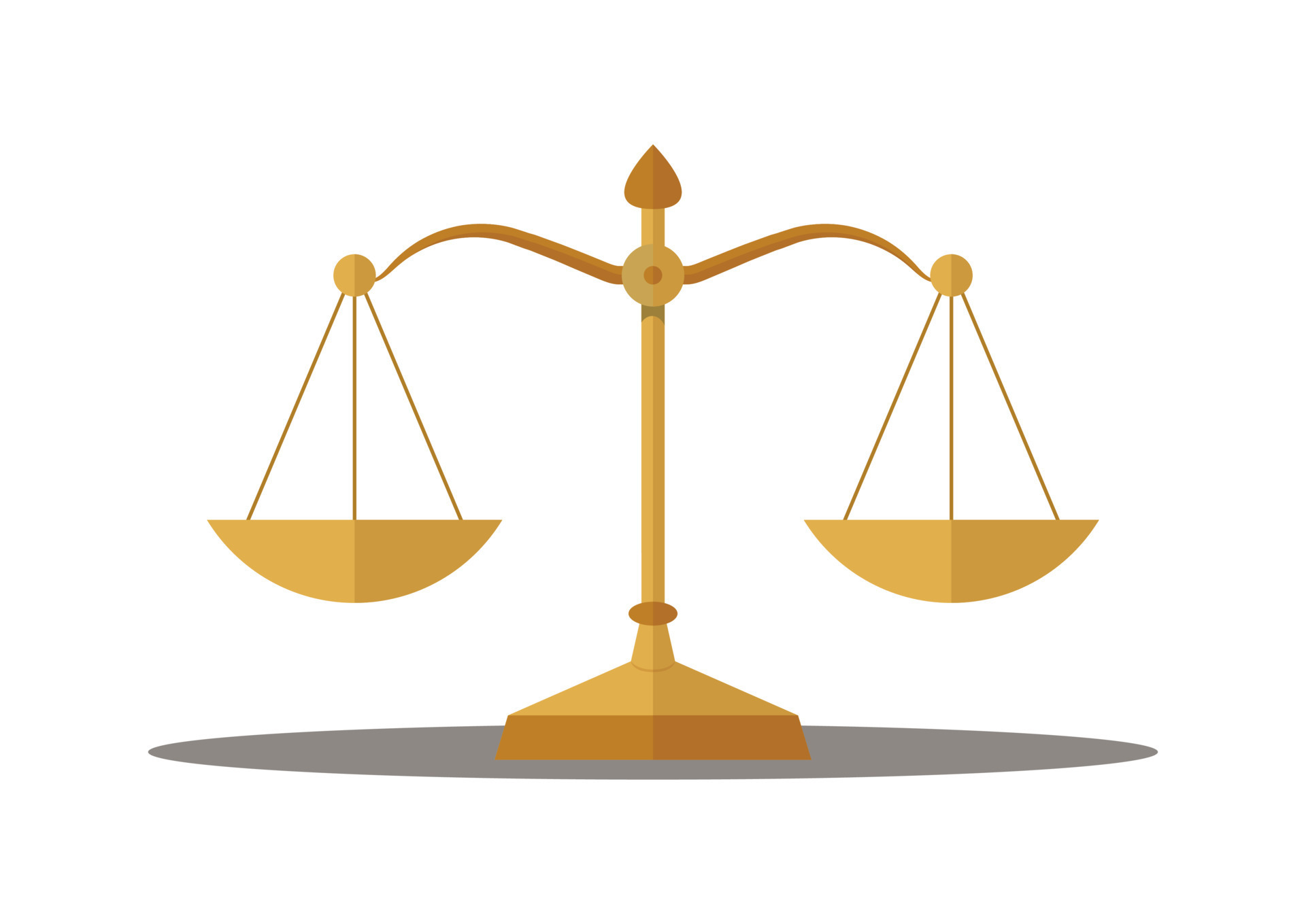 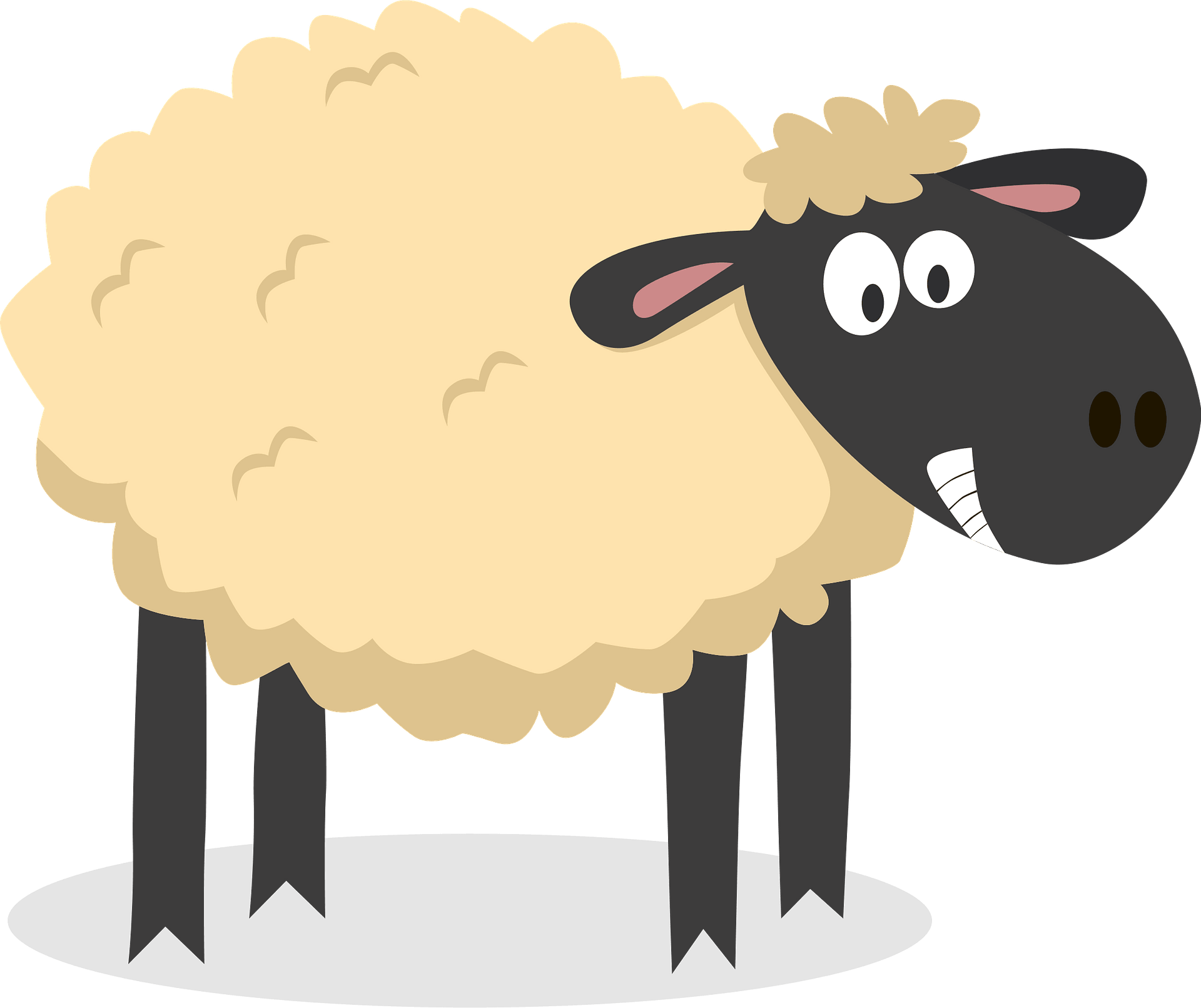 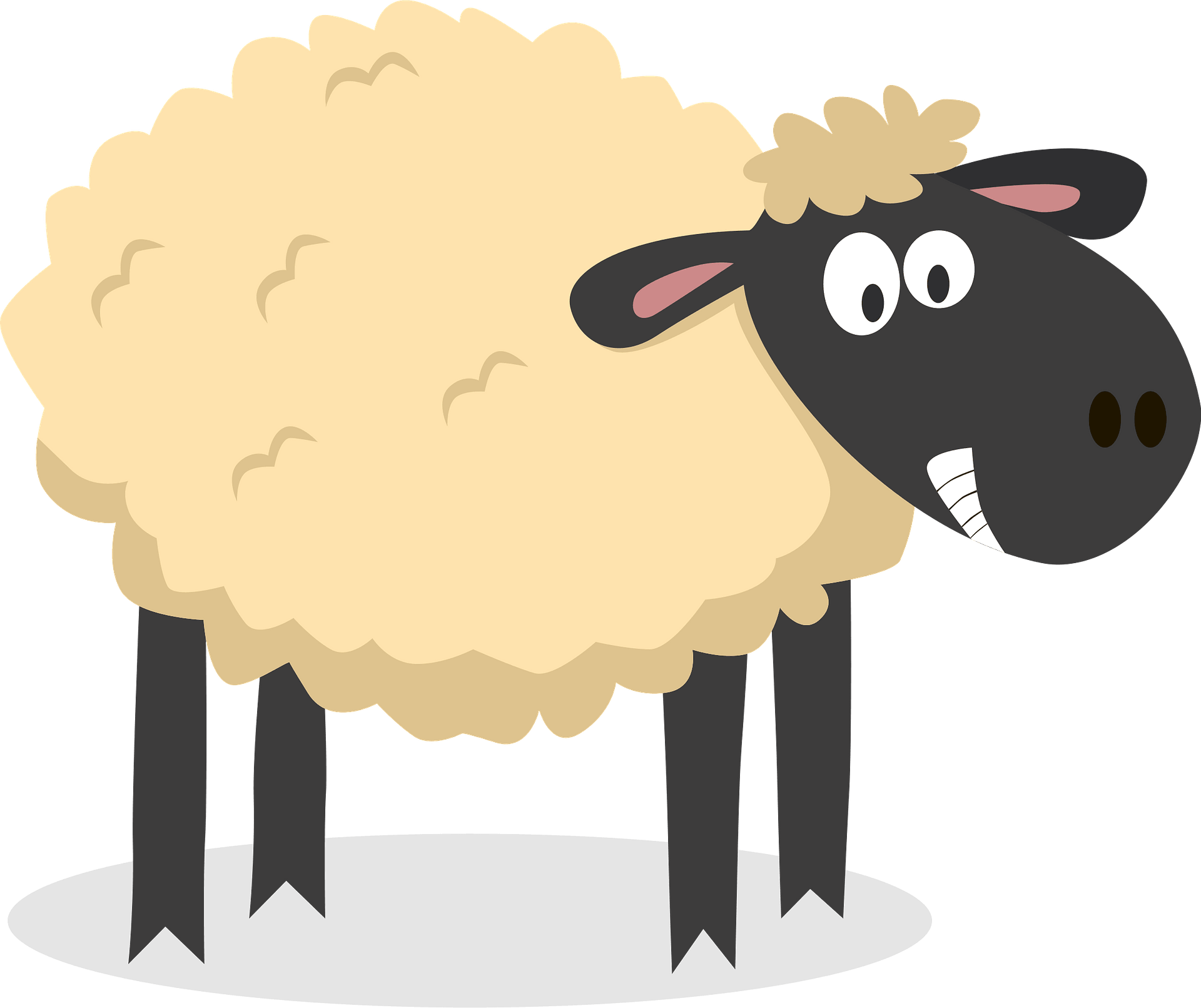 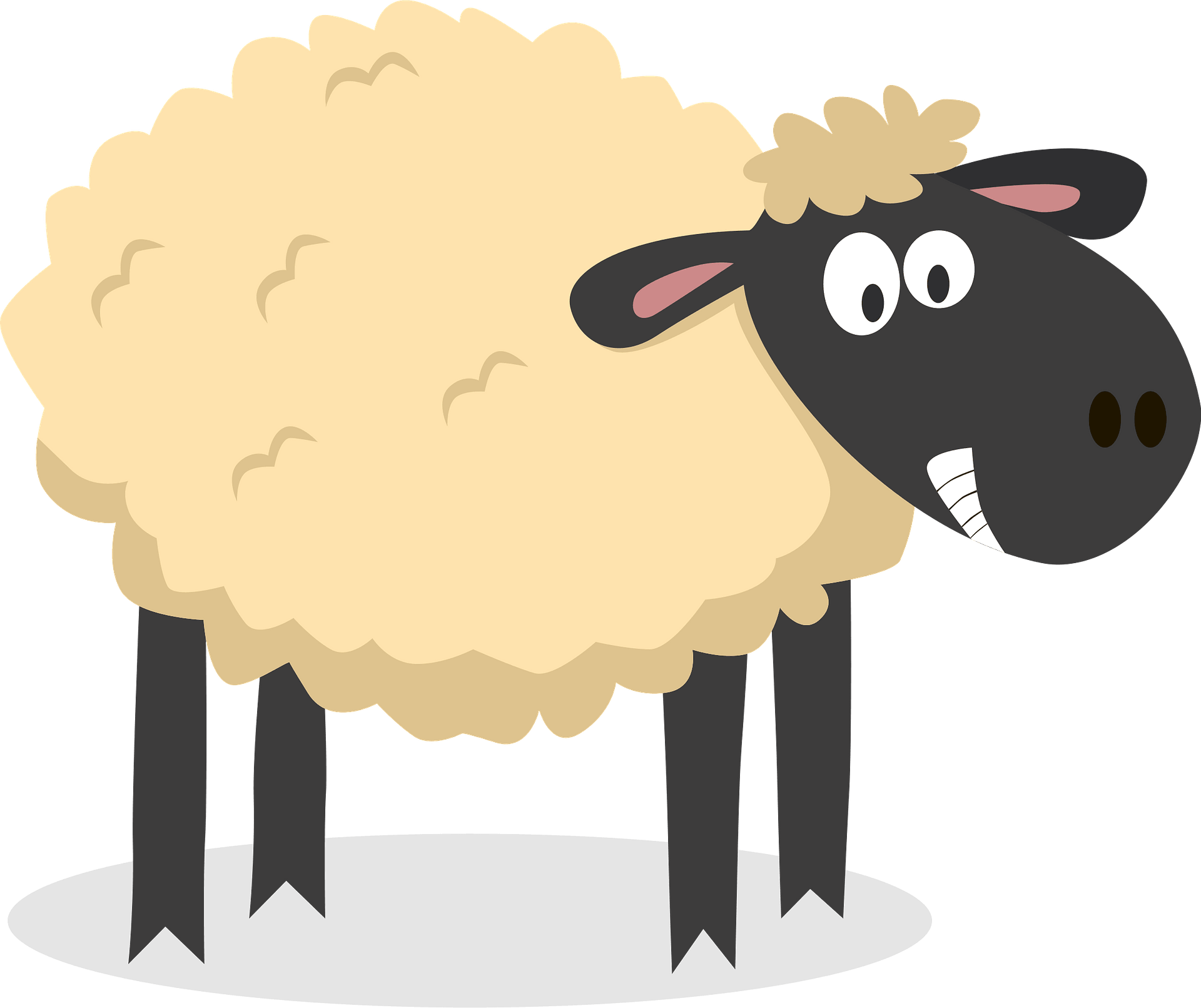 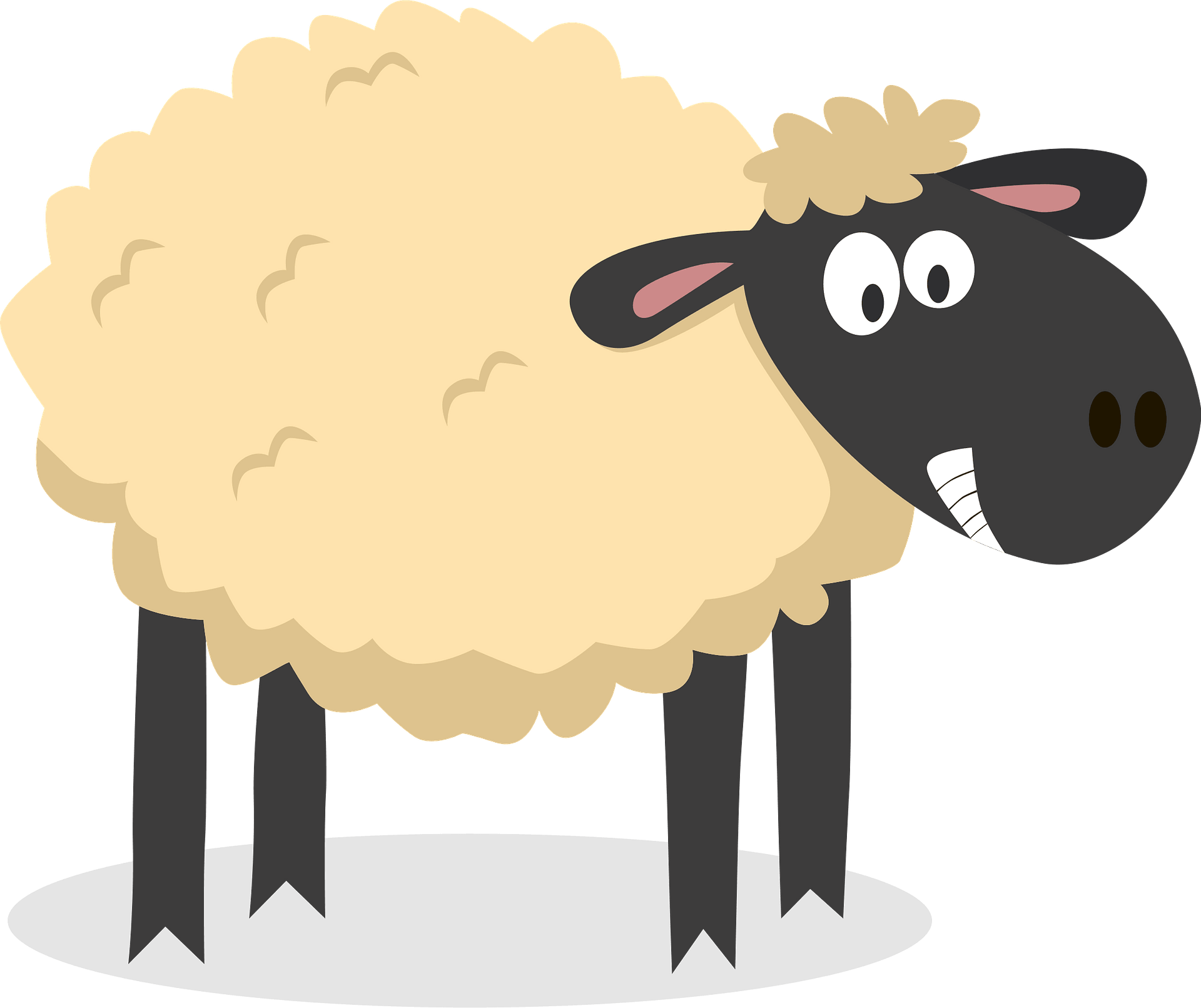 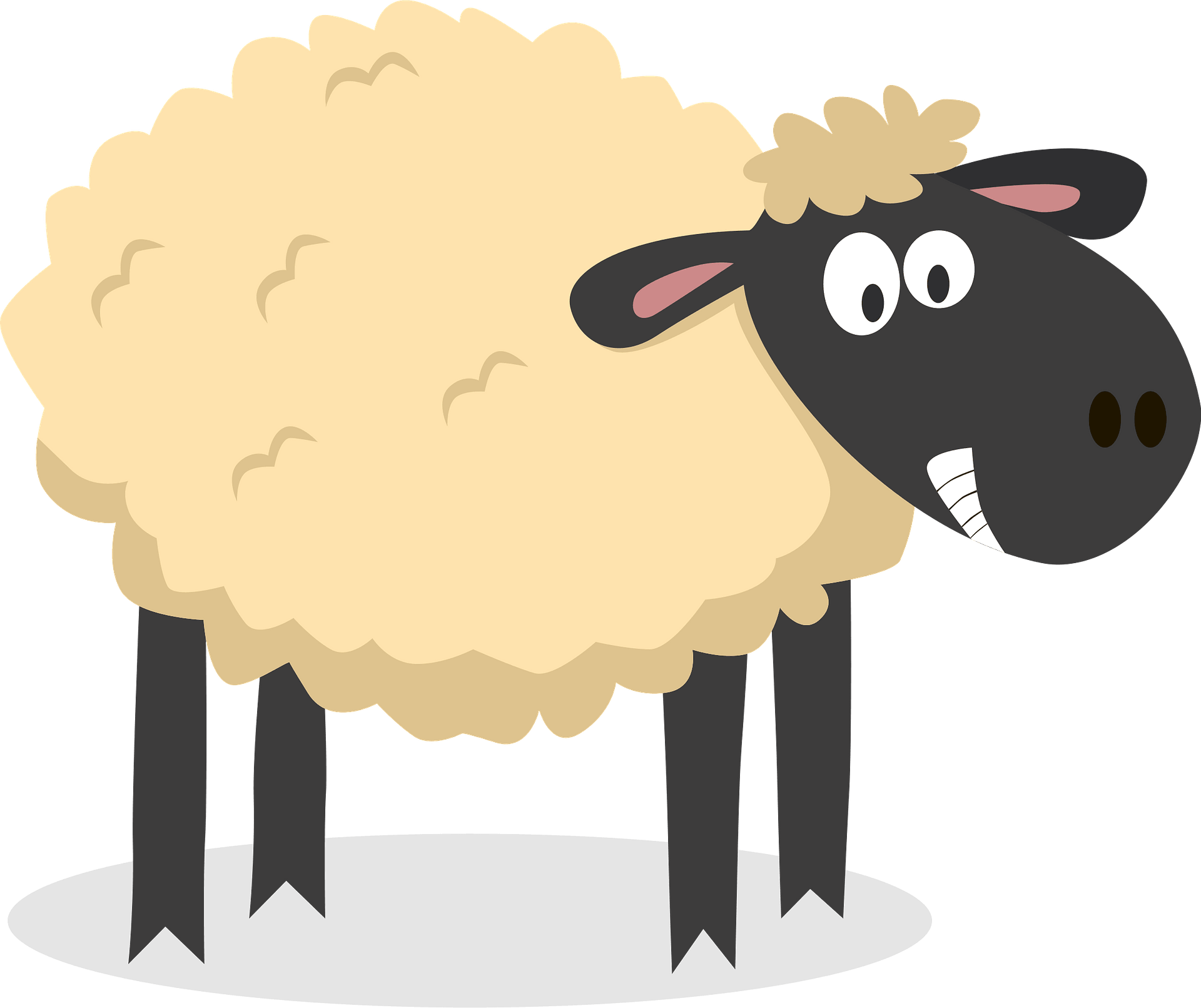 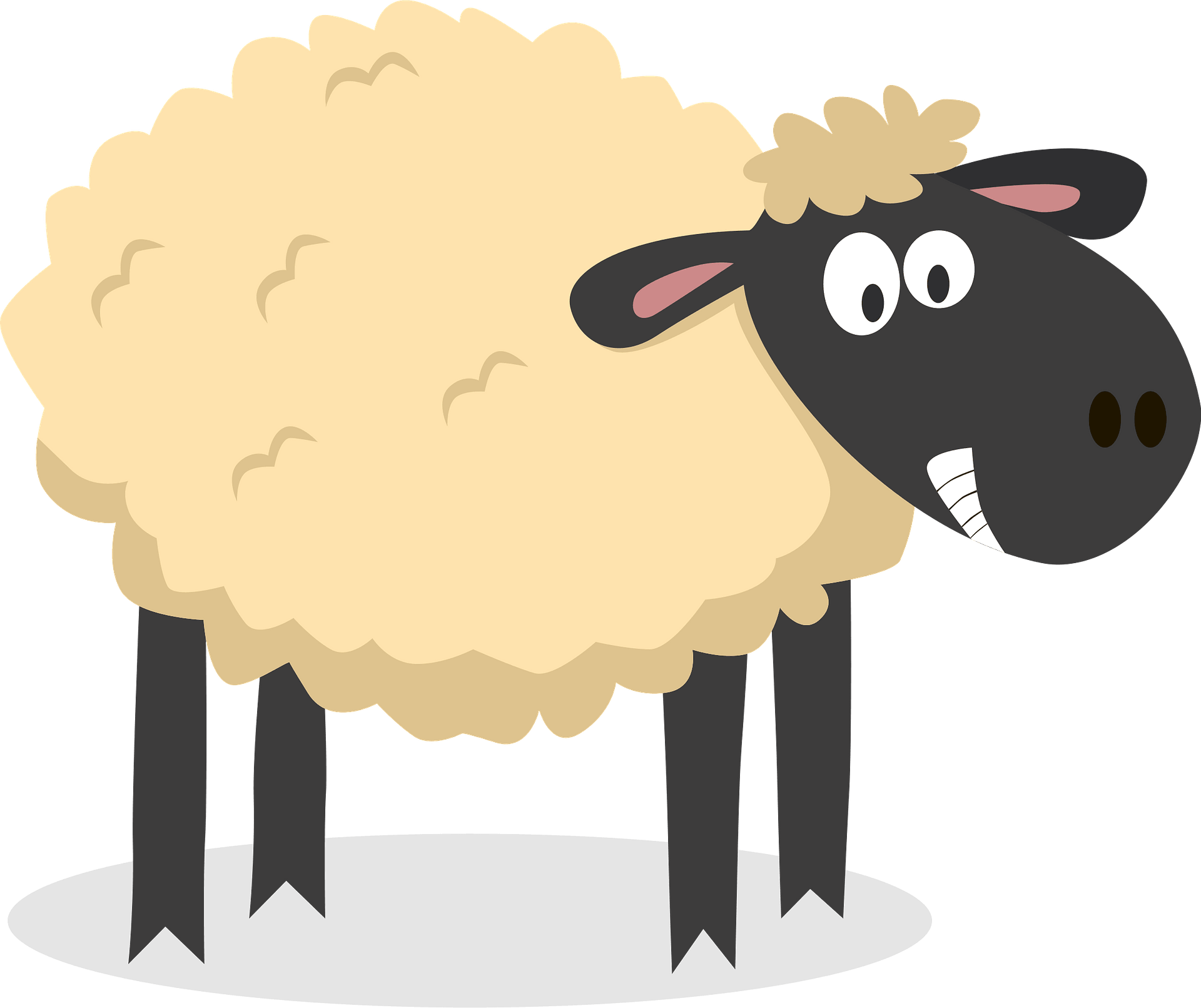 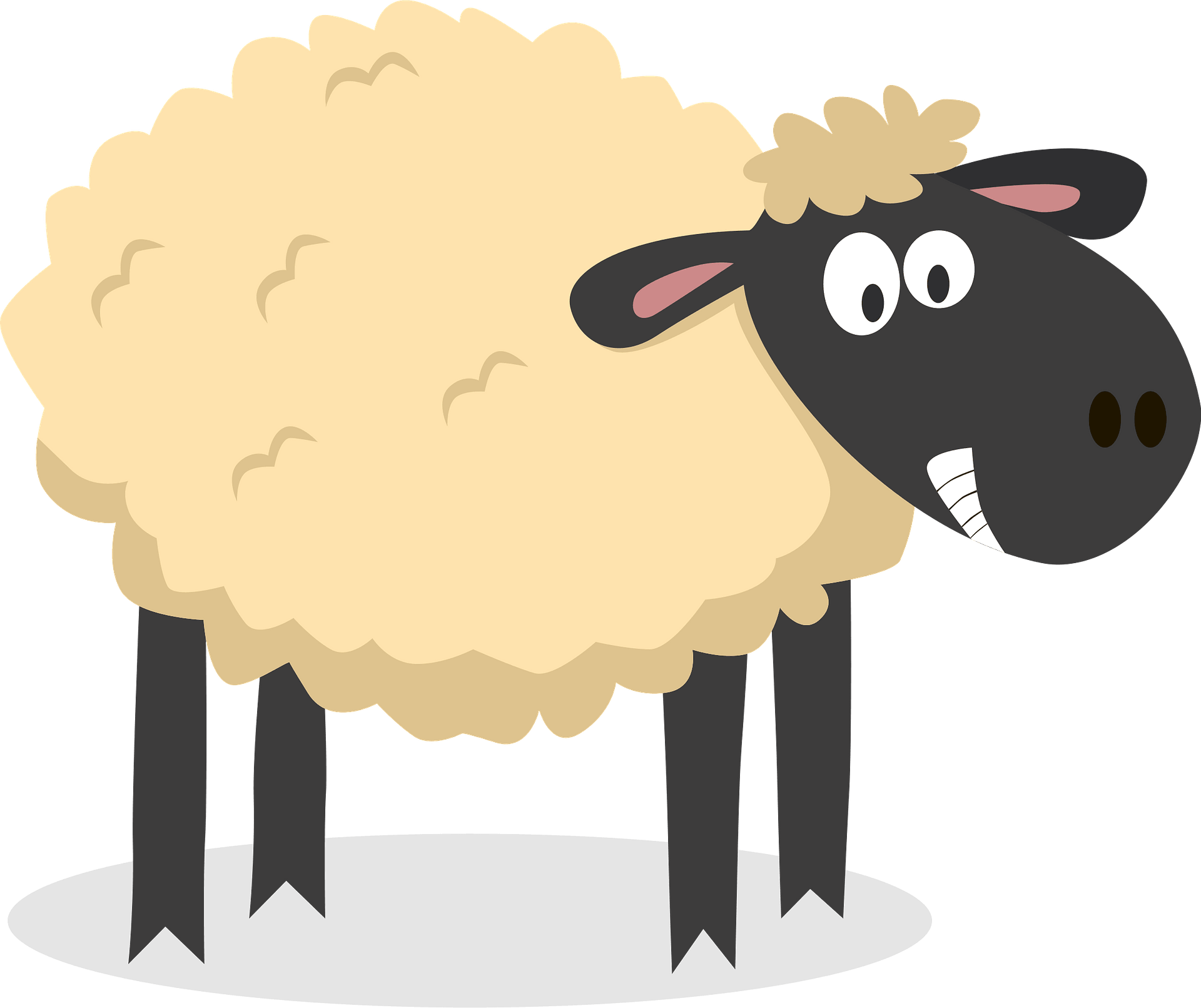 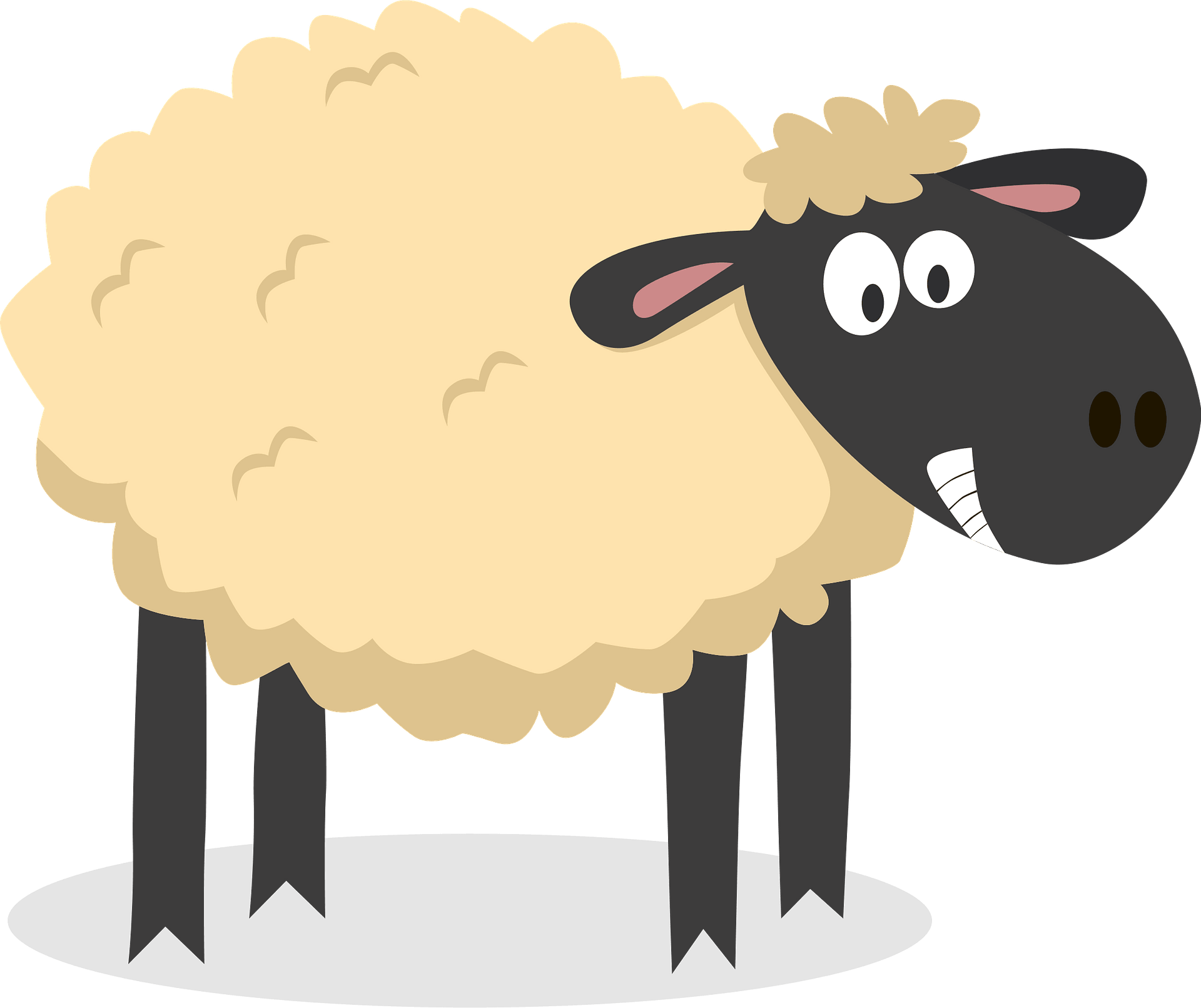 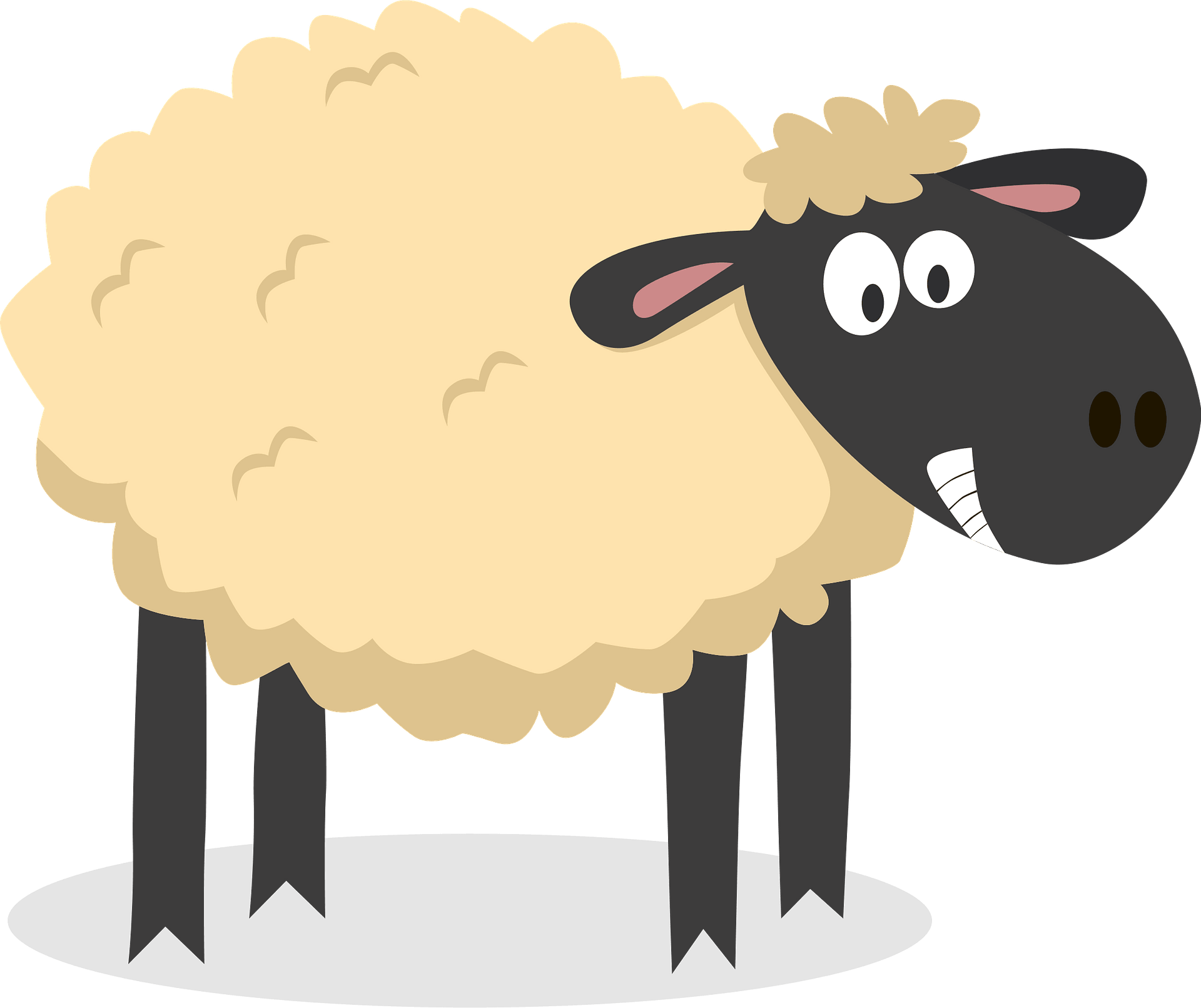 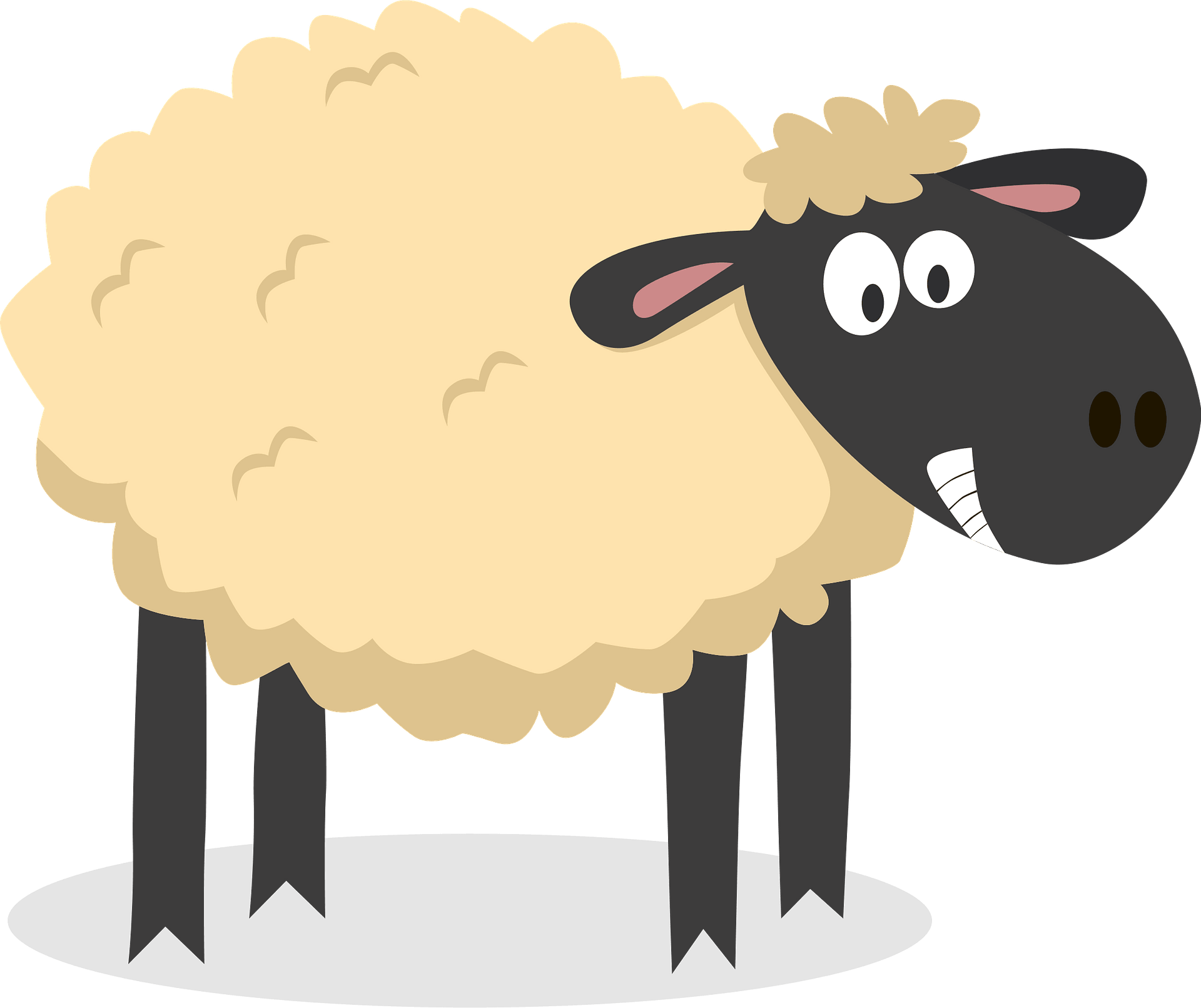 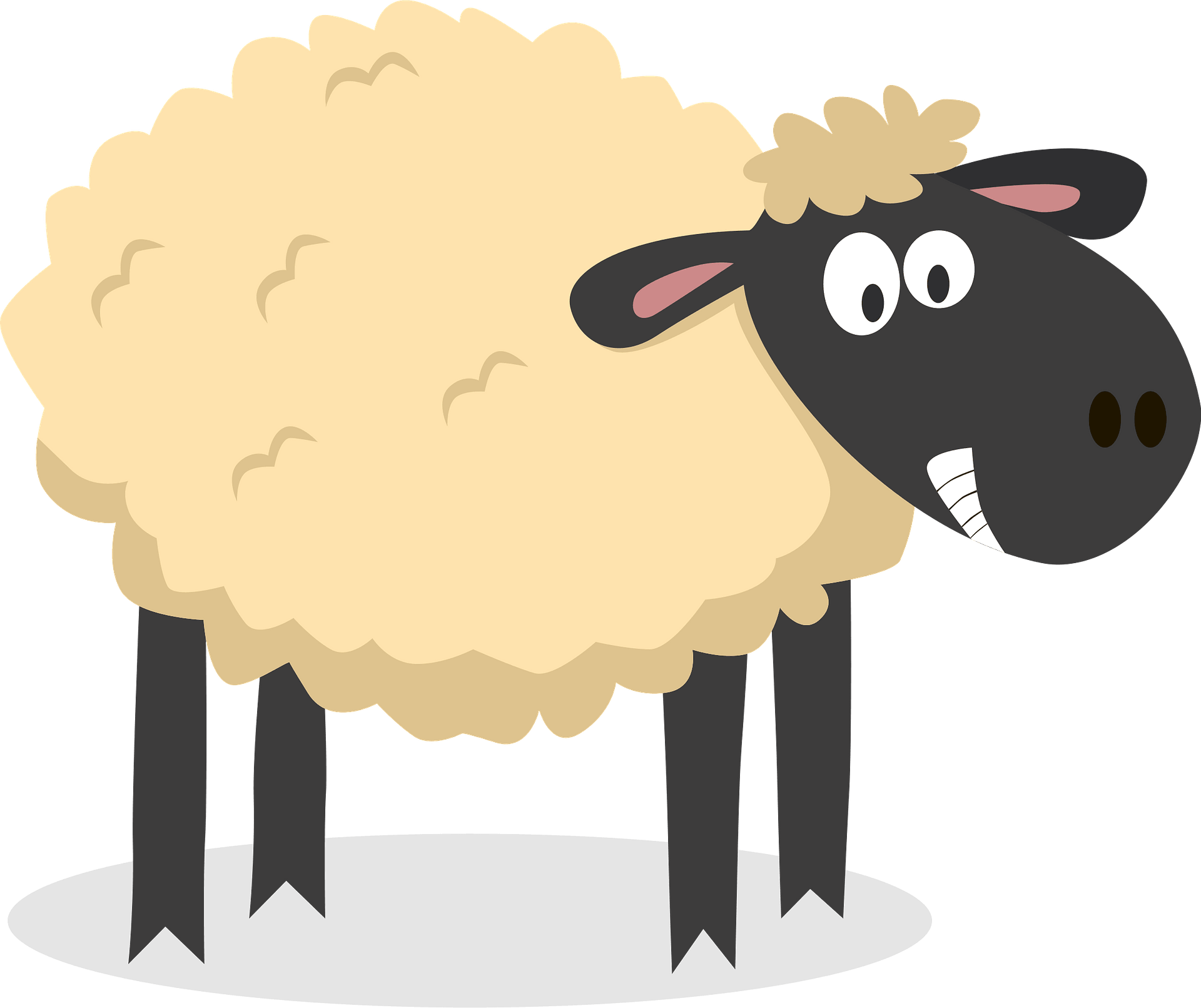 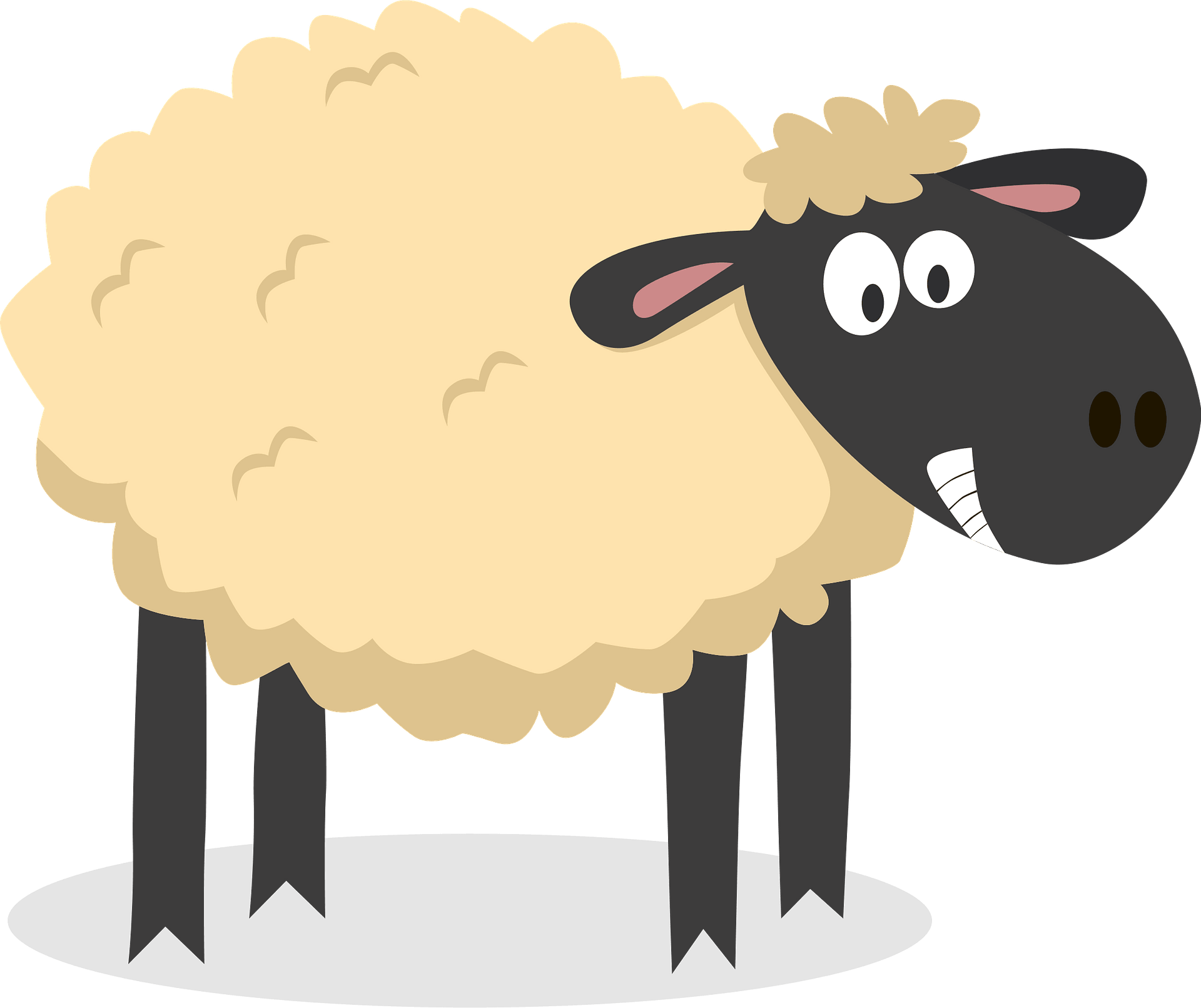 33
Q8: Sheep Sort
The most obvious way: Compare any two of the sheep. Then, find the heaviest sheep, then the 2nd heaviest sheep, etc.
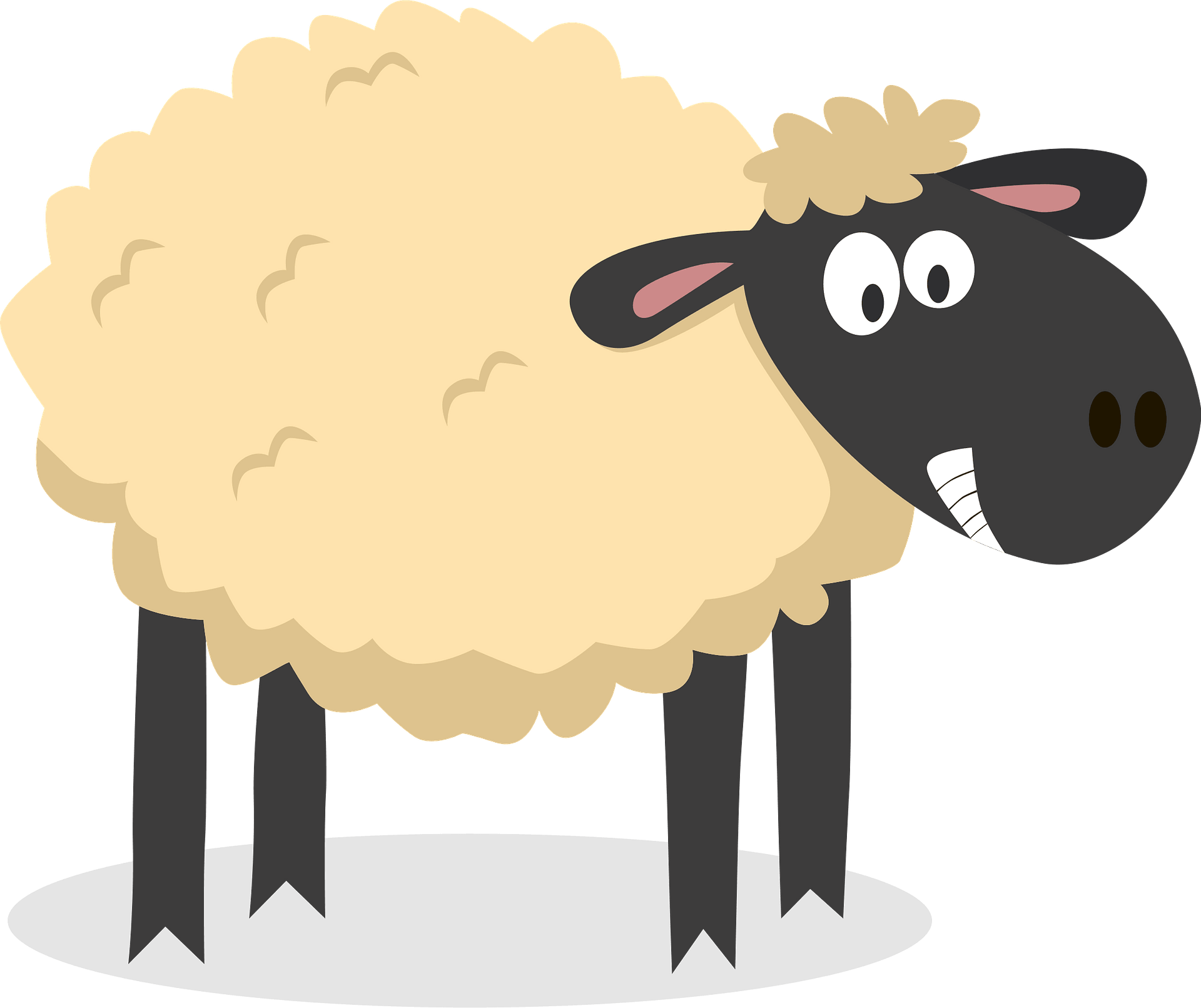 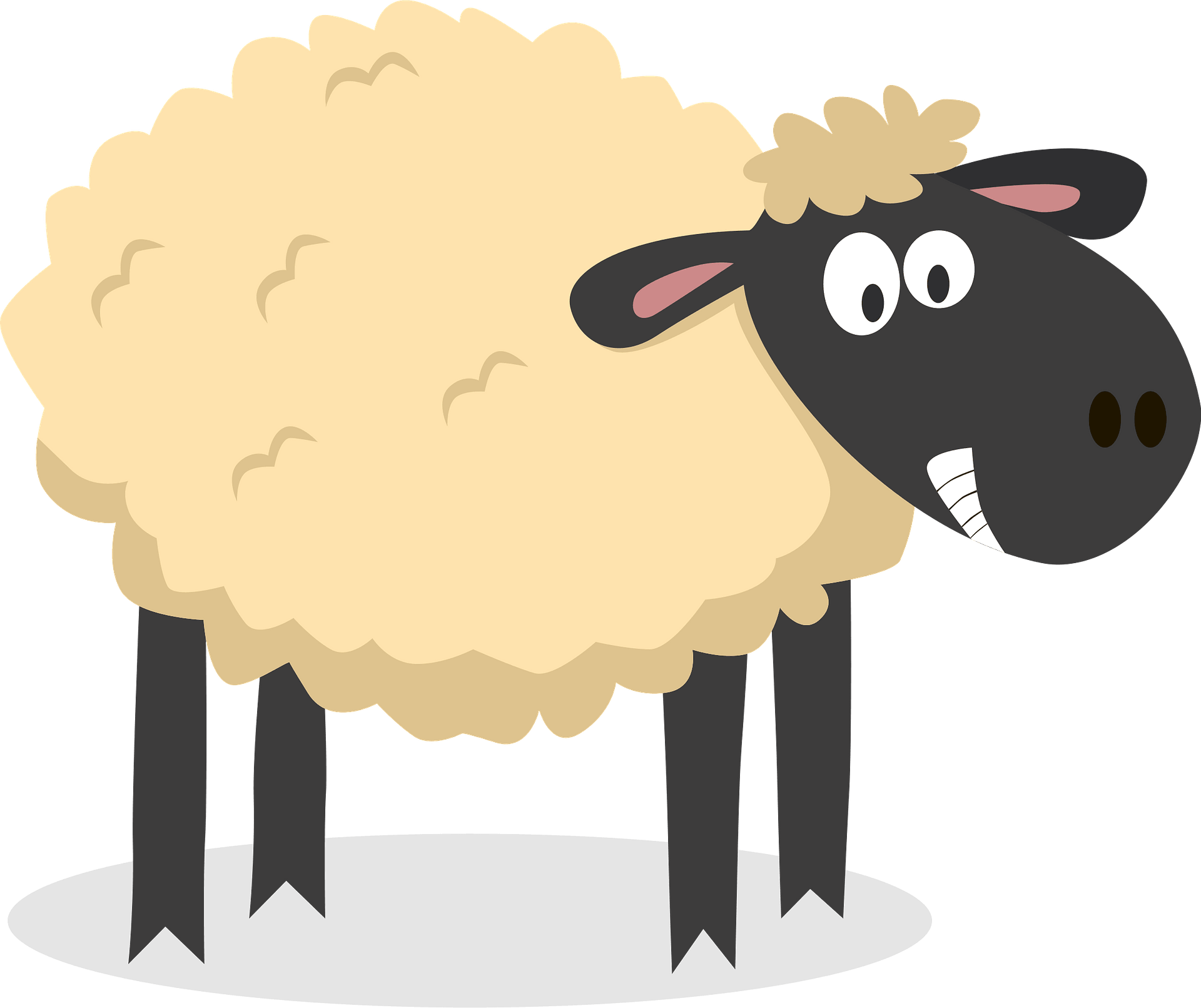 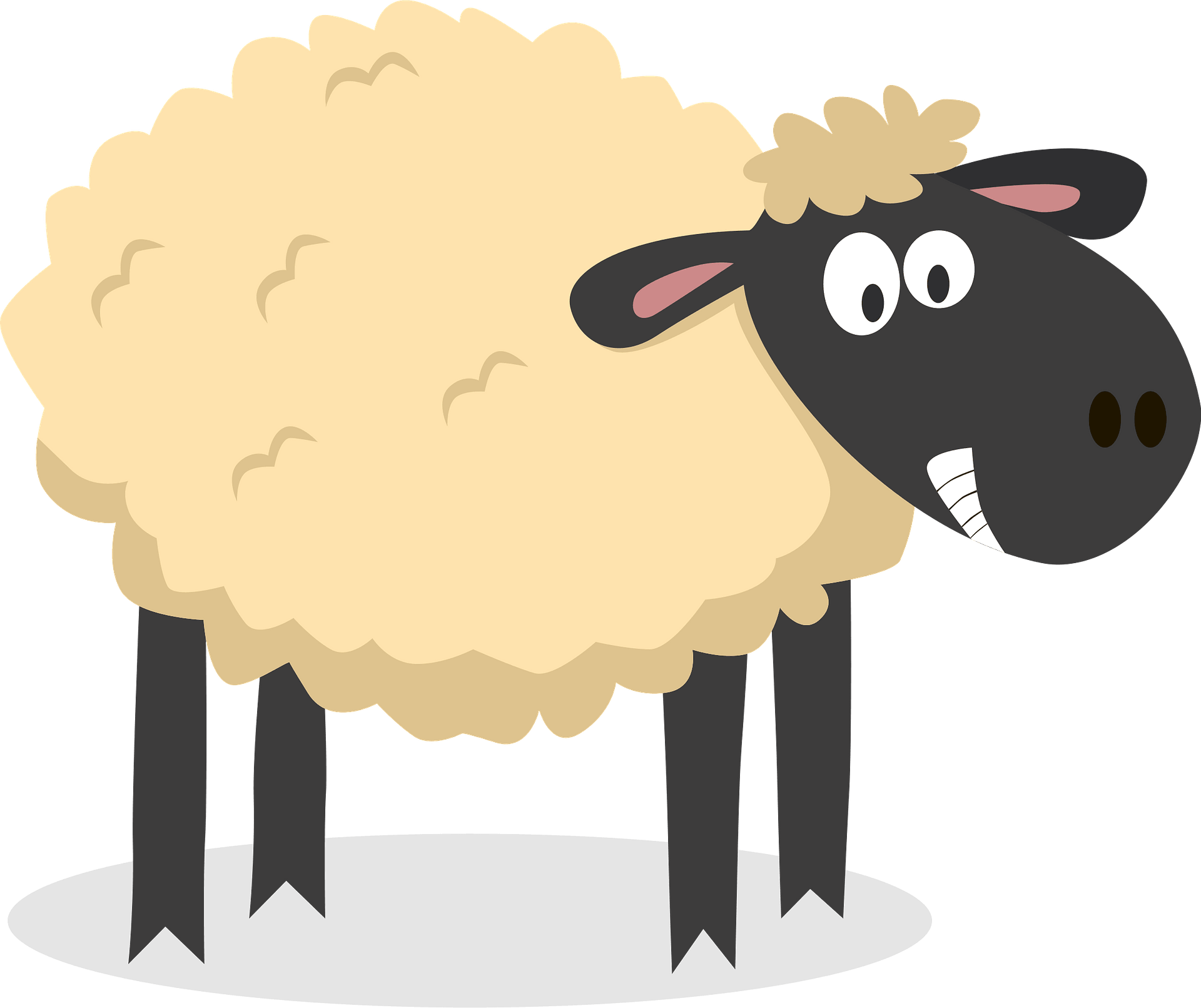 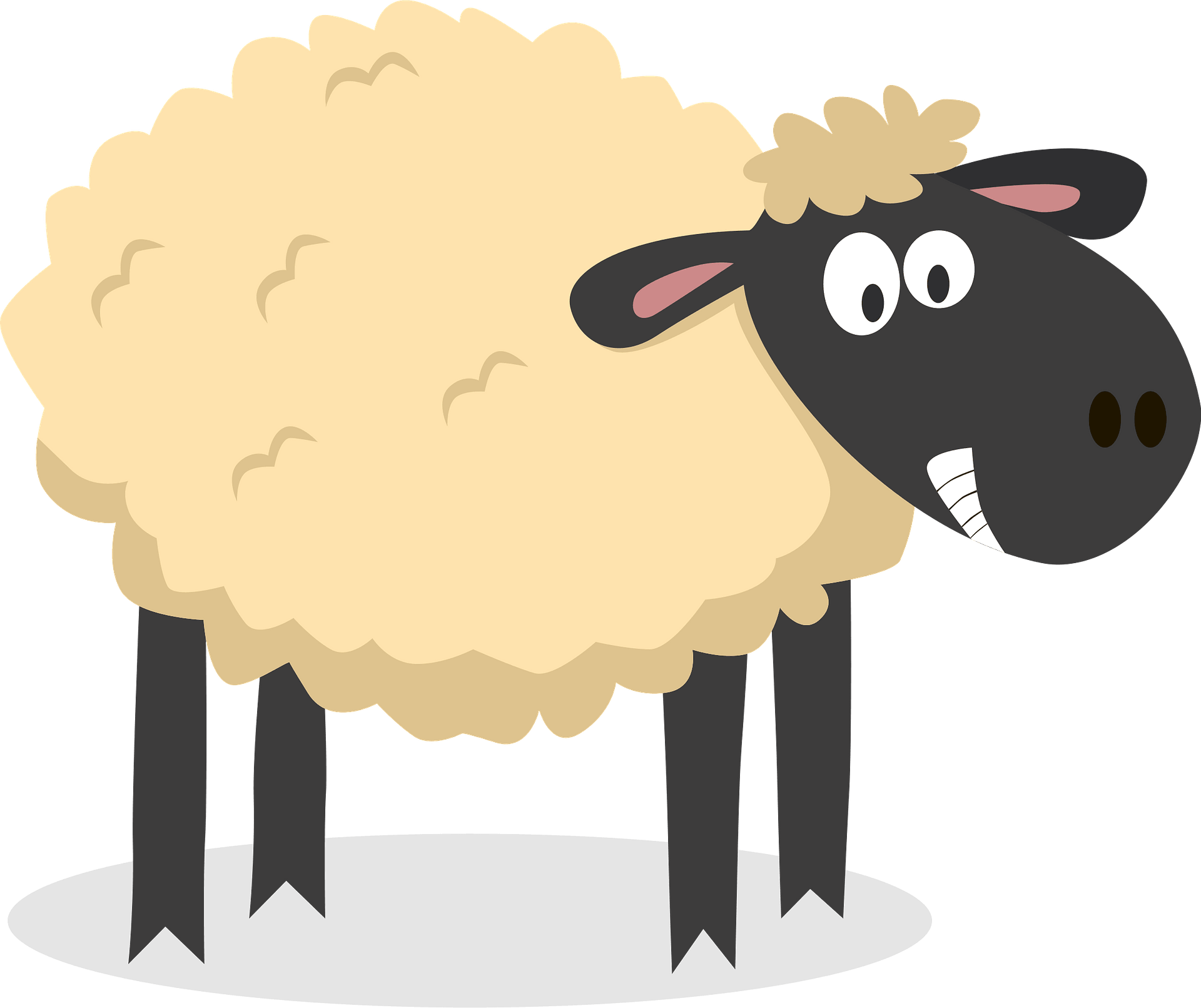 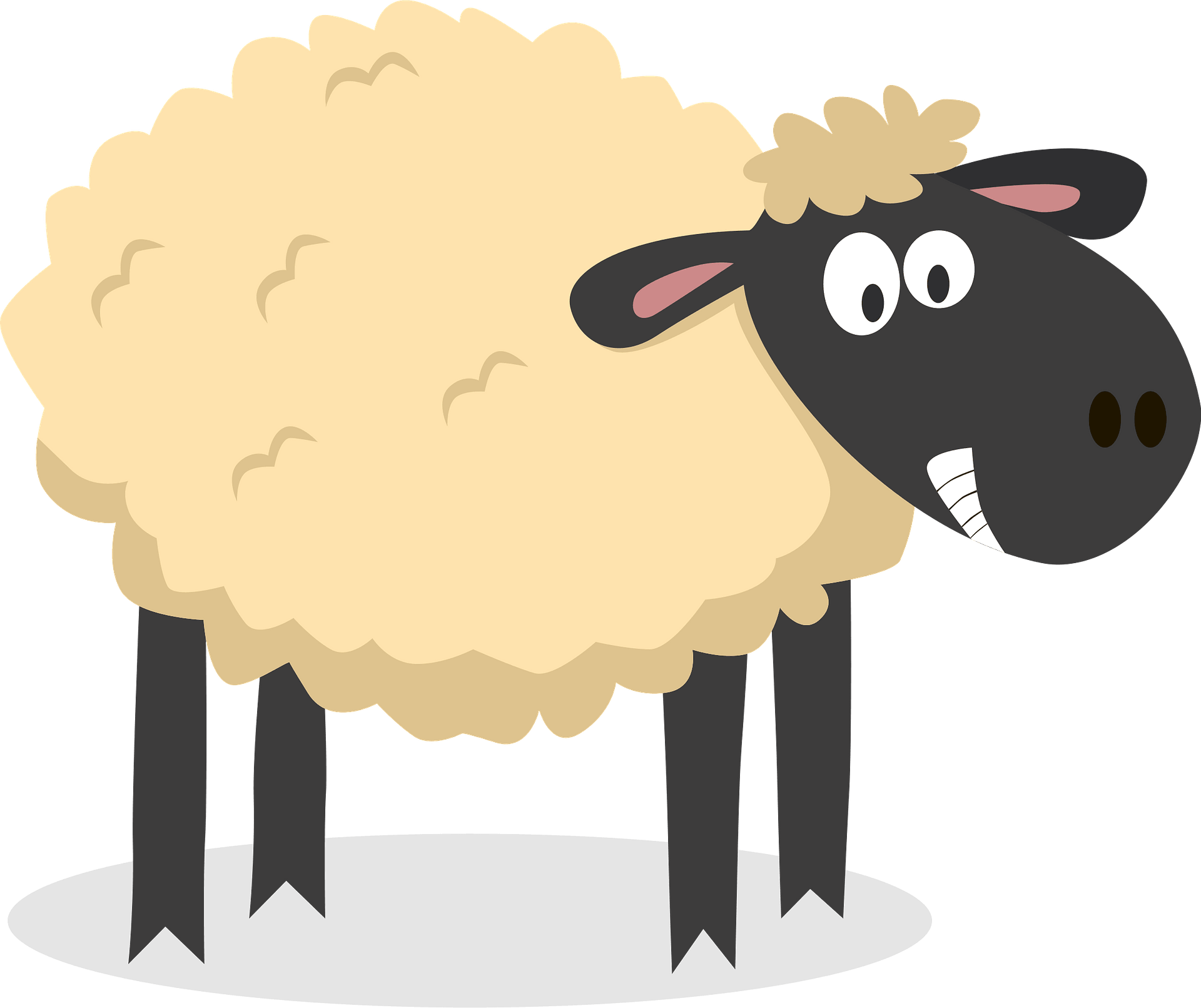 Heaviest
2nd Heaviest
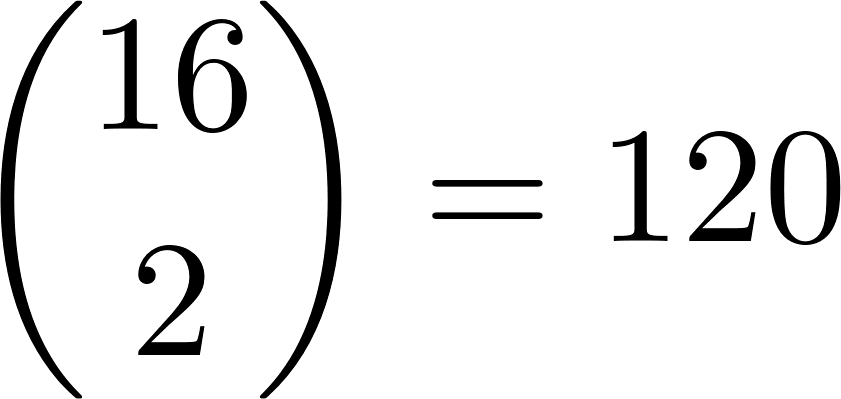 Too many!
Question: How many times do we have to use the sheep scale for this?
34
Q8: Sheep Sort
Let        be the minimum number of times that we need to use the scale for       sheep.
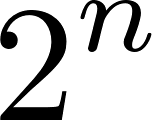 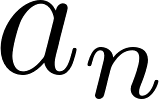 Obviously           . Let’s try our best for 4 sheep.
Break the sheep into 2 herds of equal size.
We know how to arrange each herd.
Now, with one comparison, we can find the lightest sheep!
With another comparison, we can find the 2nd lightest sheep.
With another comparison, we can find the 3rd lightest sheep.

We used the scale 5 times in total. Therefore,          .
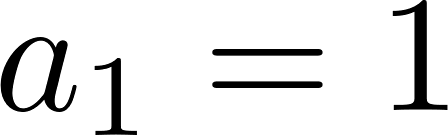 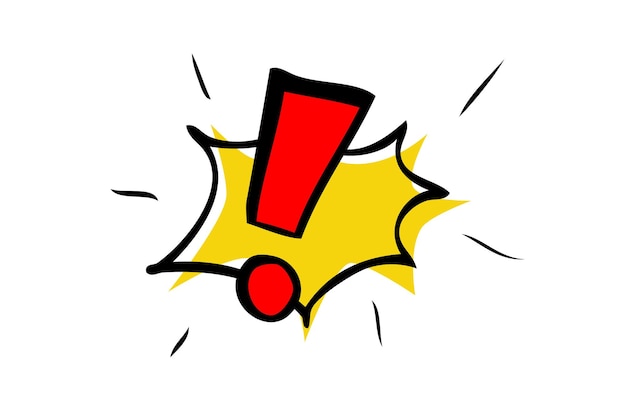 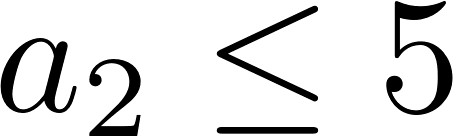 35
Q8: Sheep Sort
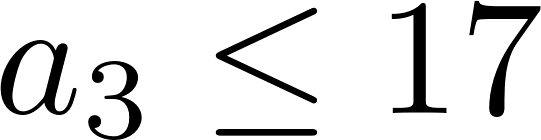 36
Q8: Sheep Sort
Solution
Let       be the minimum number of times needed to use the sheep-scale for       sheep. Then, we may follow the following procedure to sort        sheep:
Break the sheep into two herds of          sheep each.
Sort the sheeps in these herds using          moves each.
Then, we can find the lightest sheep by using the scale once.
Then, we can find the 2nd lightest sheep by using the scale one more time.
…
Lastly, we can find second heaviest and the heaviest sheep by using the scale one more time.
In total, we used                         moves. Hence, we have                                . Therefore,
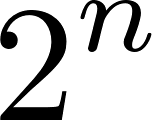 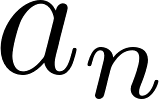 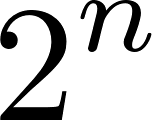 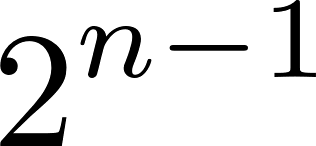 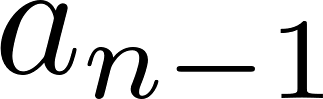 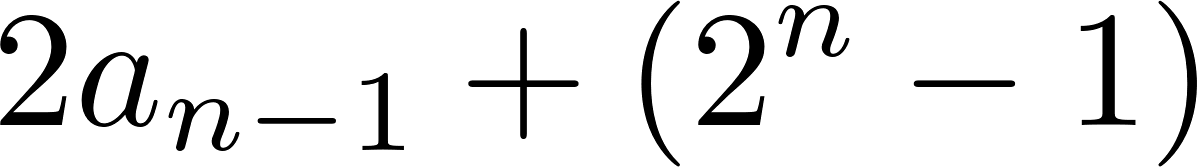 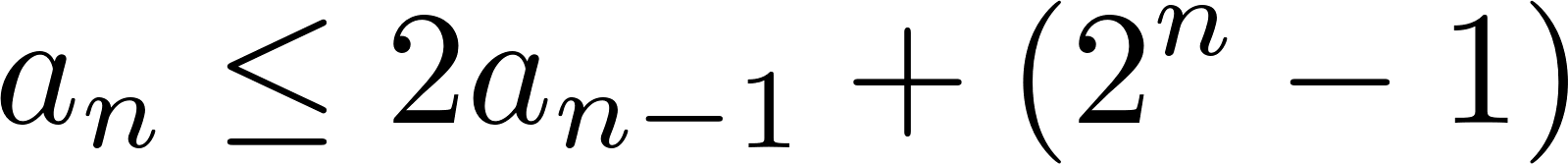 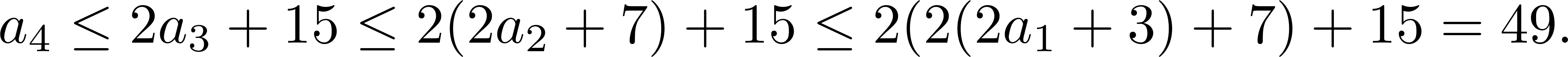 37
Summary of Main Ideas
Main Philosophy: If you can make an object smaller in some way, we are done by induction!

Recursion in Sequences: Let        be the number of things that you are interested in. Main idea is to find the relation between        and previous terms. To do so, we may
take an object of interest and divide it into many cases,
find the smaller version of the object inside the object of interest.

Recursion with Pictures: Same idea with sequences. The resulting pictures should be “smaller” than the original picture in some sense.

To solve recurrences, always try substituting backwards!
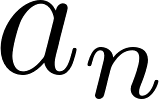 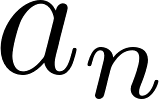 38
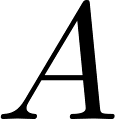 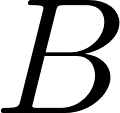 39
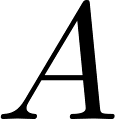 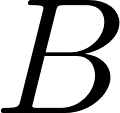 40
41
CCP important conversation
Important text
Arrowed text
42